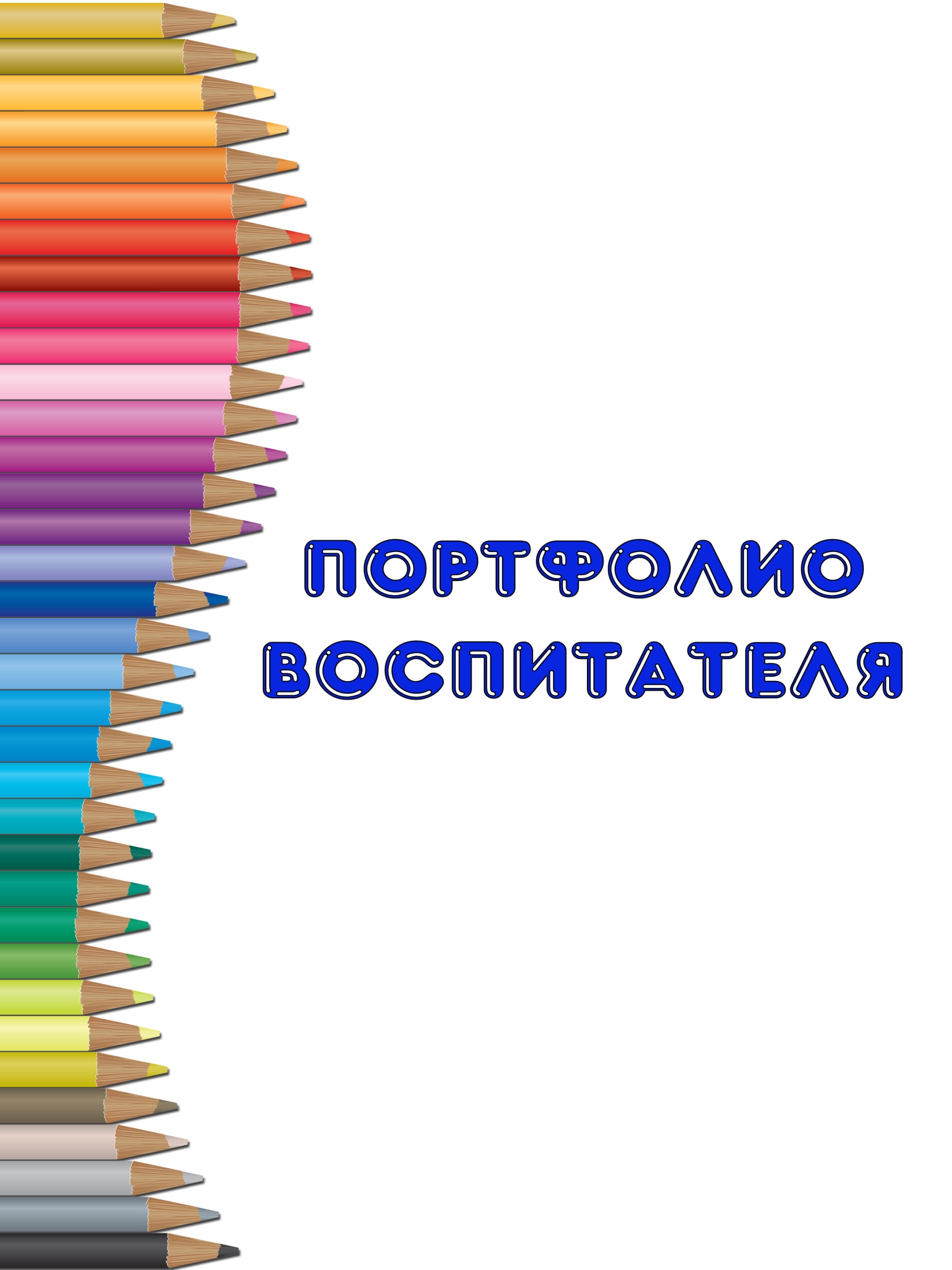 Мухтаровой Фиалки Миркалямовны

МАДОУ «Детский сад №368 комбинированного вида  с татарским языком  воспитания и обучения» Авиастроительного района г. Казани
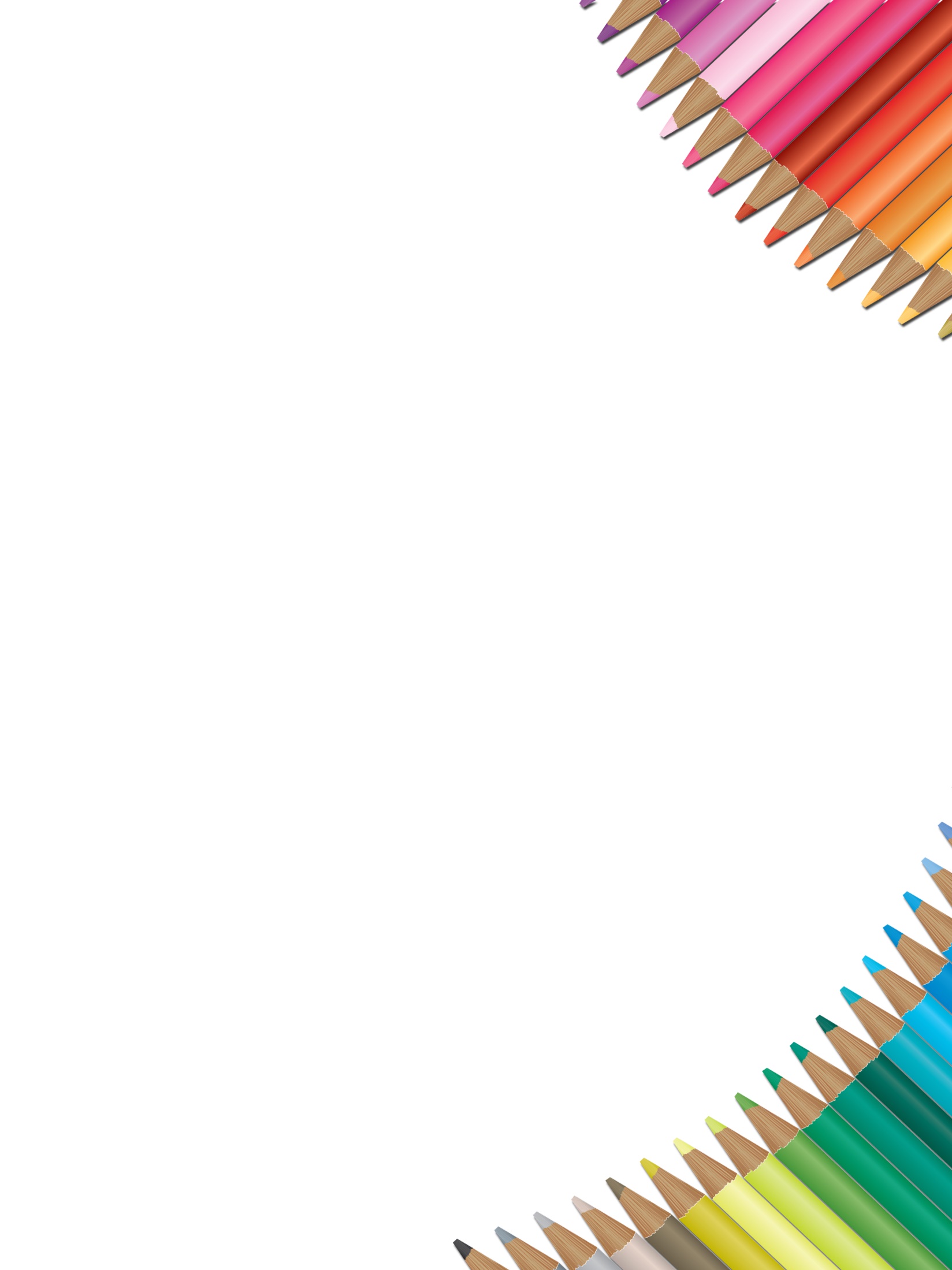 Личные данные
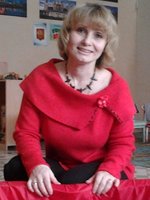 Общий трудовой стаж – 18 лет.
Стаж педагогической работы – 11 лет.
В данном учреждении – 3 года.
В данной должности –  11 лет.
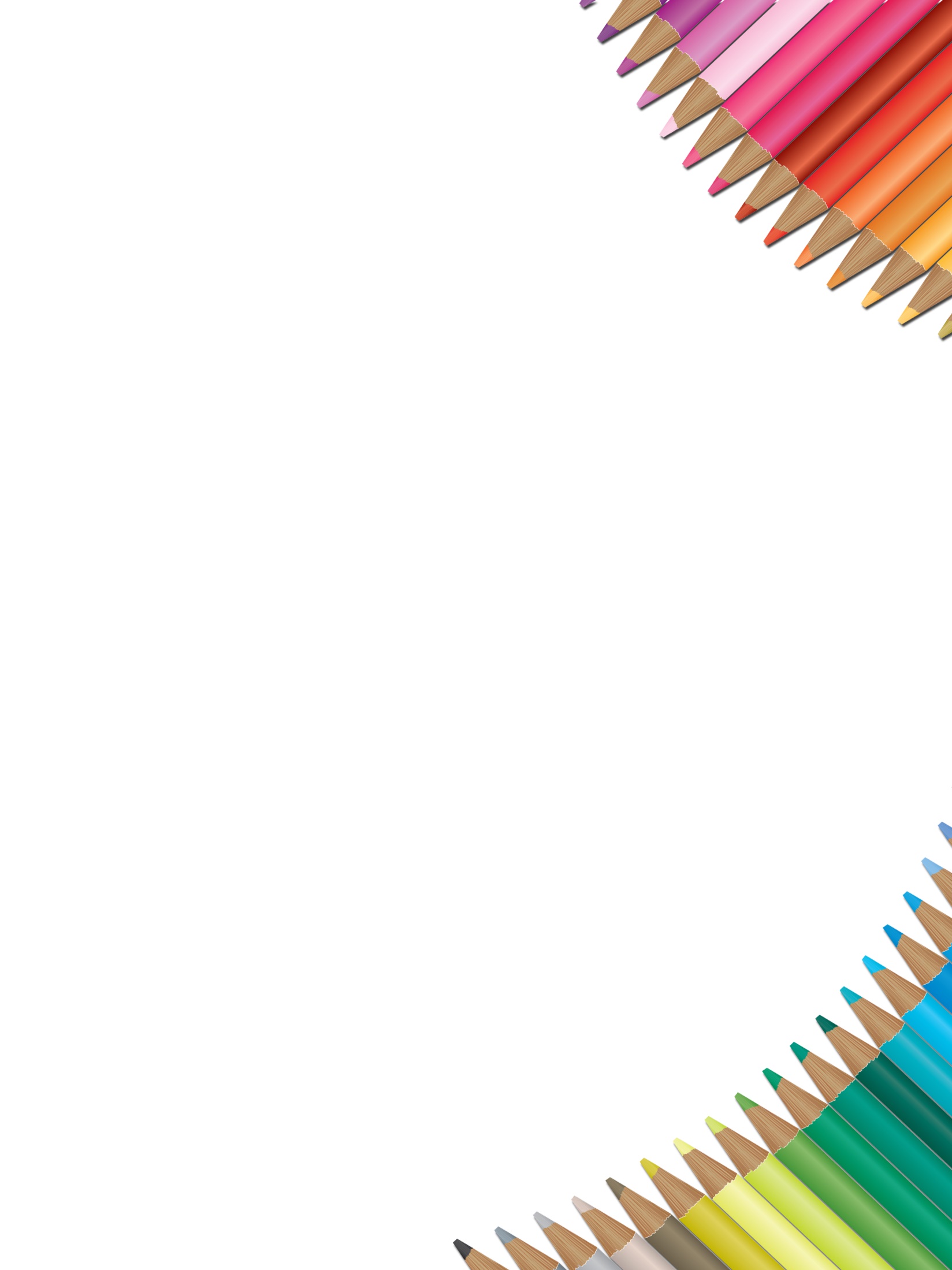 Профессиональная карта
Закончила Казанское педагогическое училище №2 в 1994 г. Присвоена квалификация воспитателя детского сада
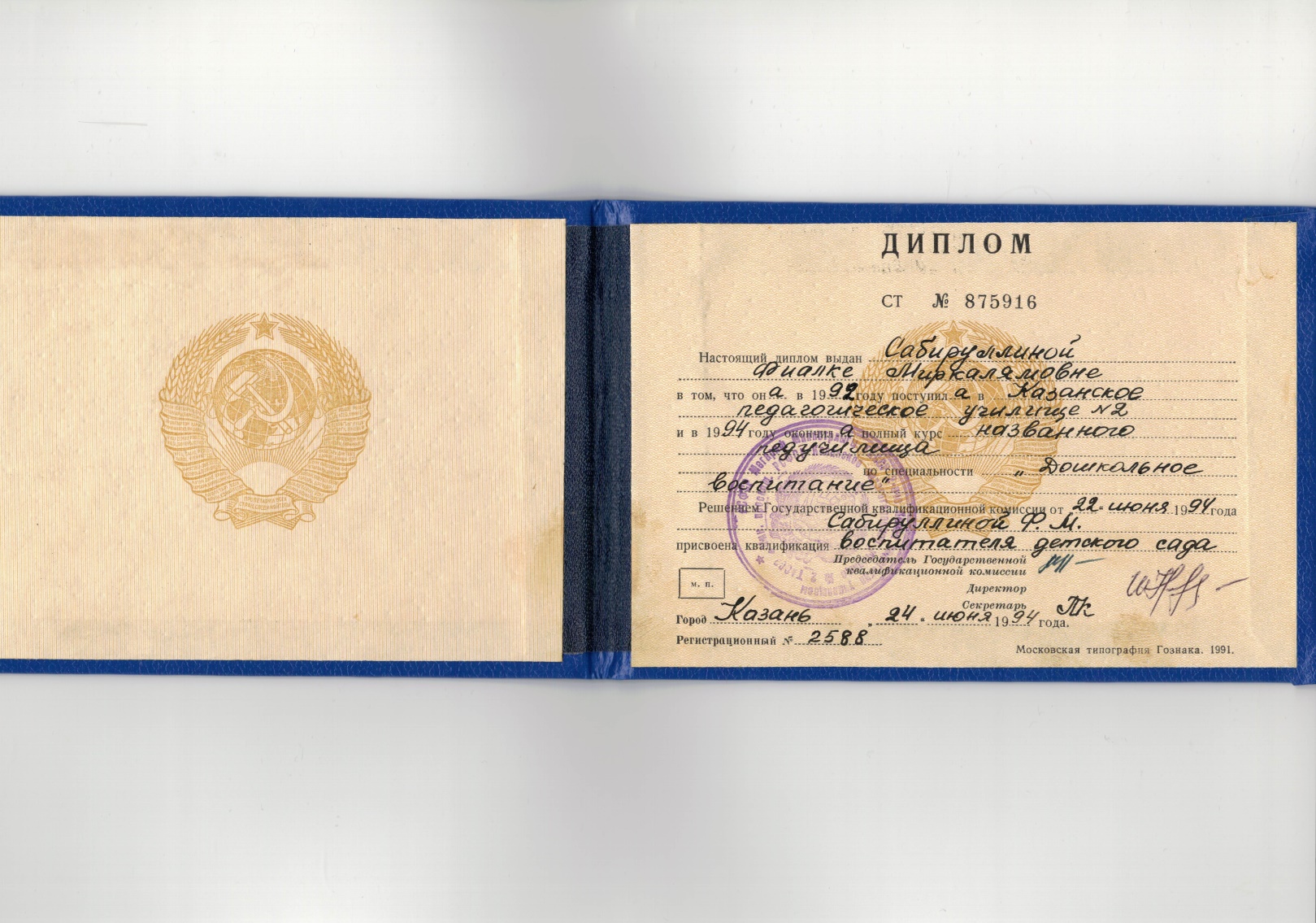 В 2004 году закончила Казанский государственный университет им. В.И. Ленина. Присуждена квалификация филолог. Преподаватель татарского языка по специальности филология.
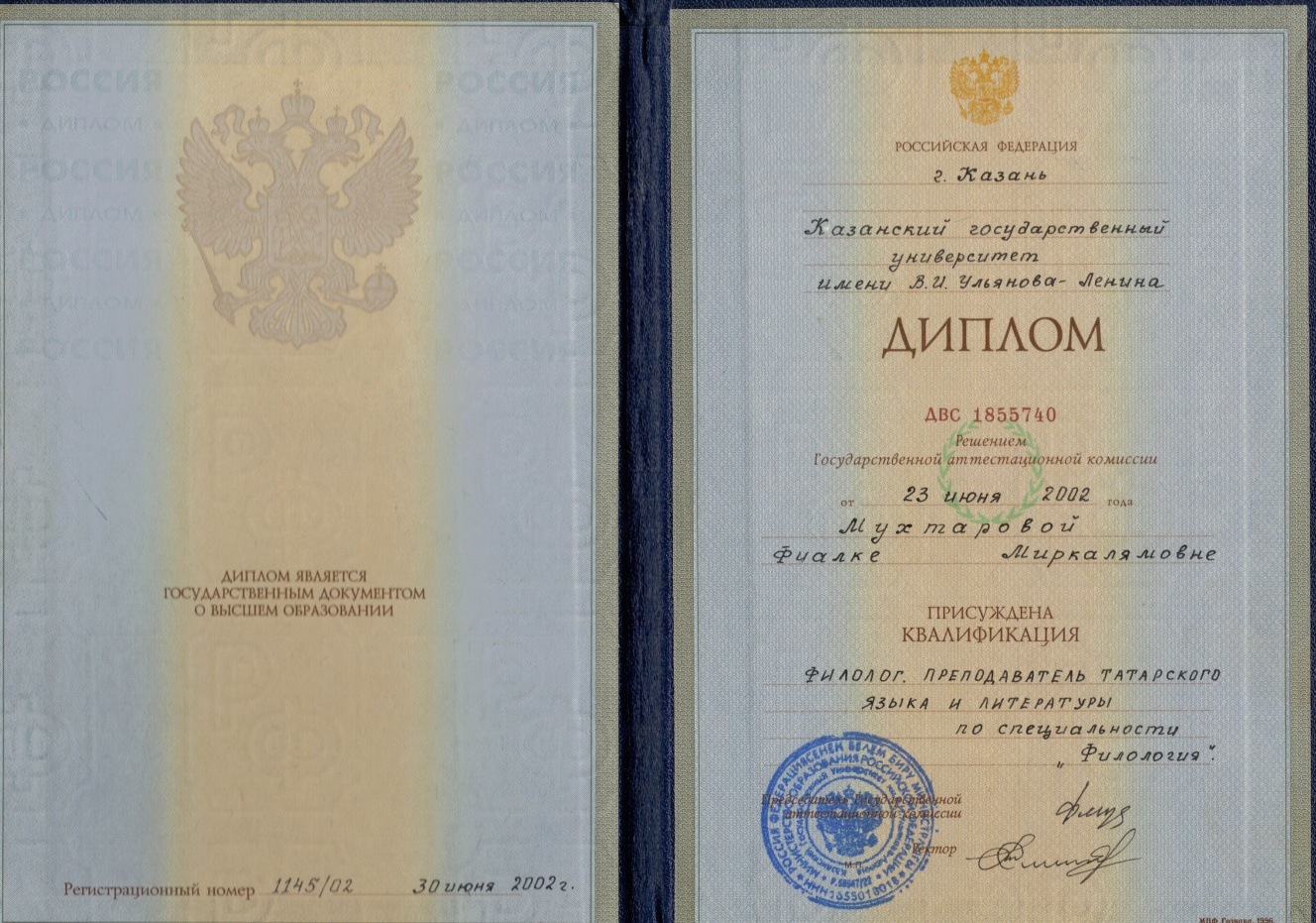 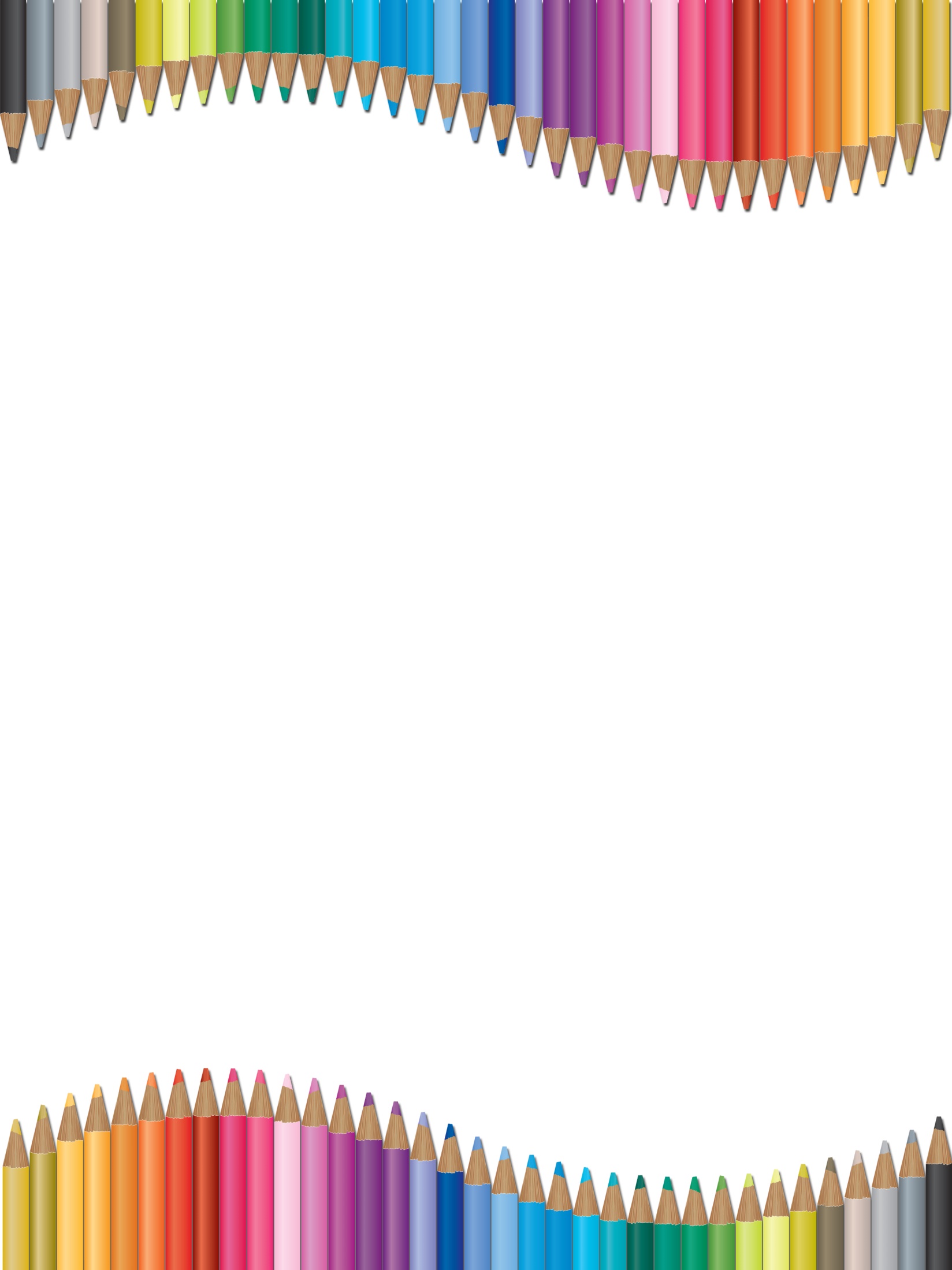 Профессиональная карта
Прошла курсы повышения квалификации по проблеме «Проектирование образовательной программы дошкольных образовательных организаций / учреждений
в условиях внедрения ФГОС»
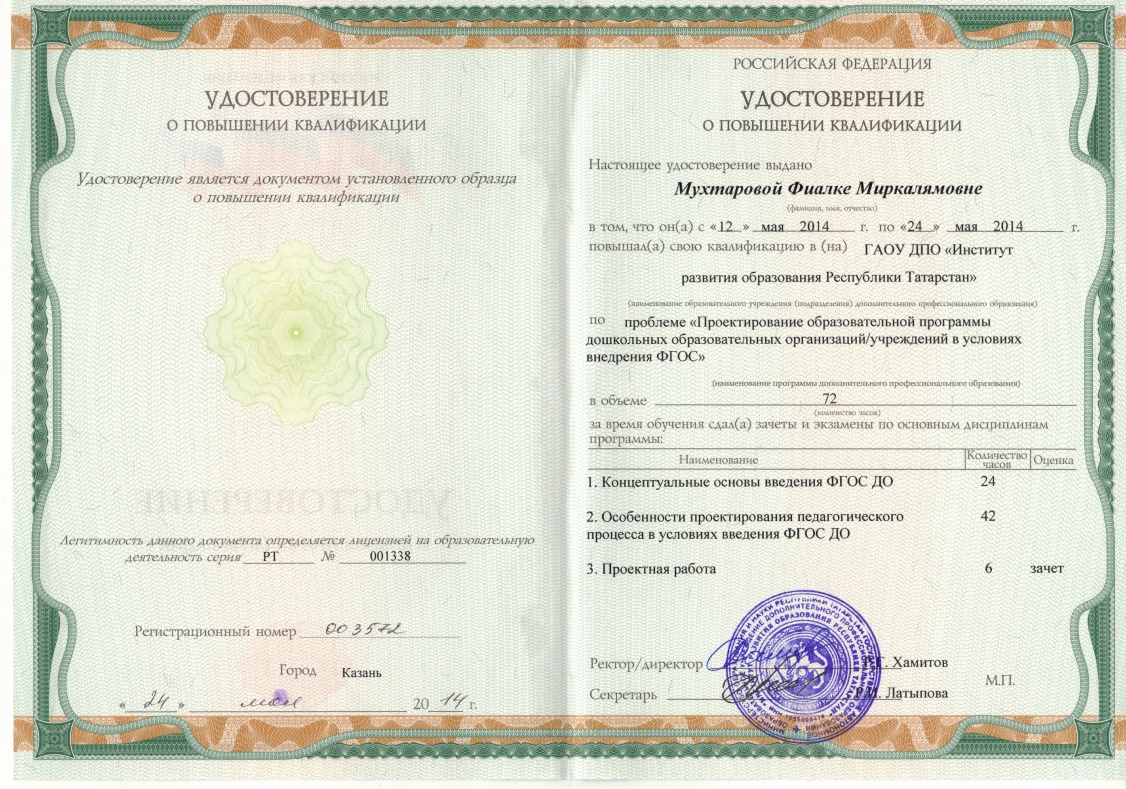 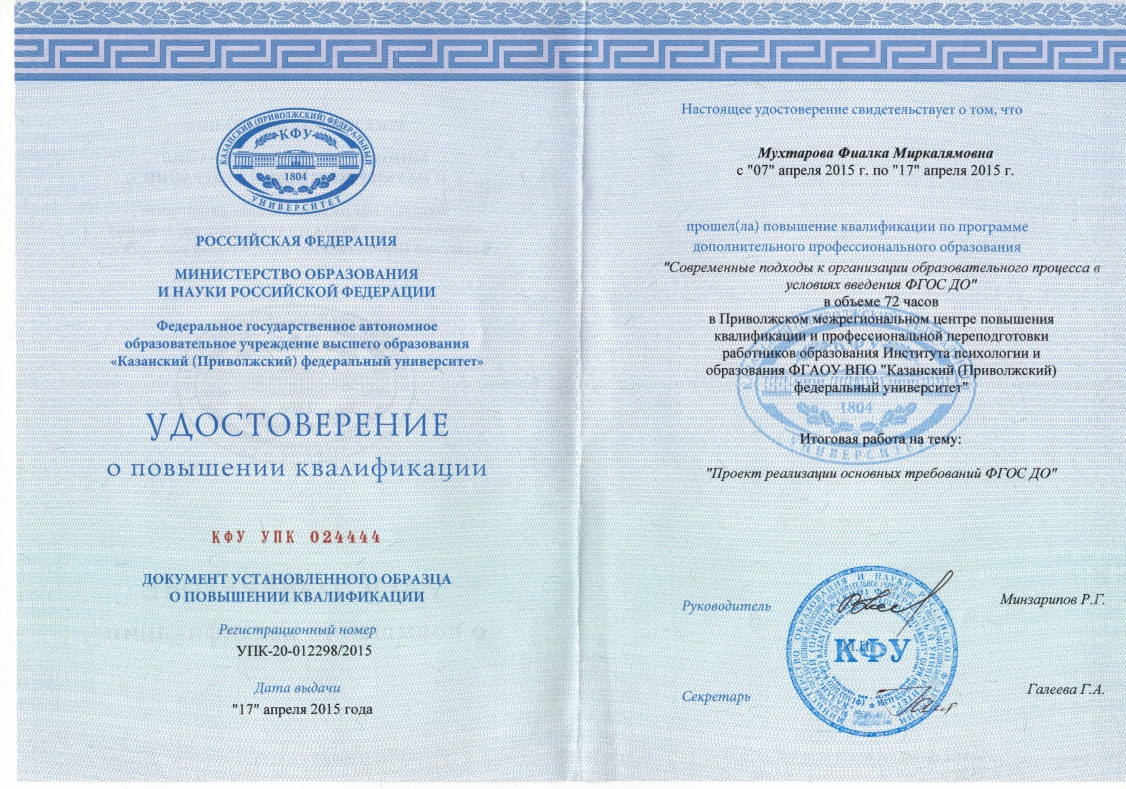 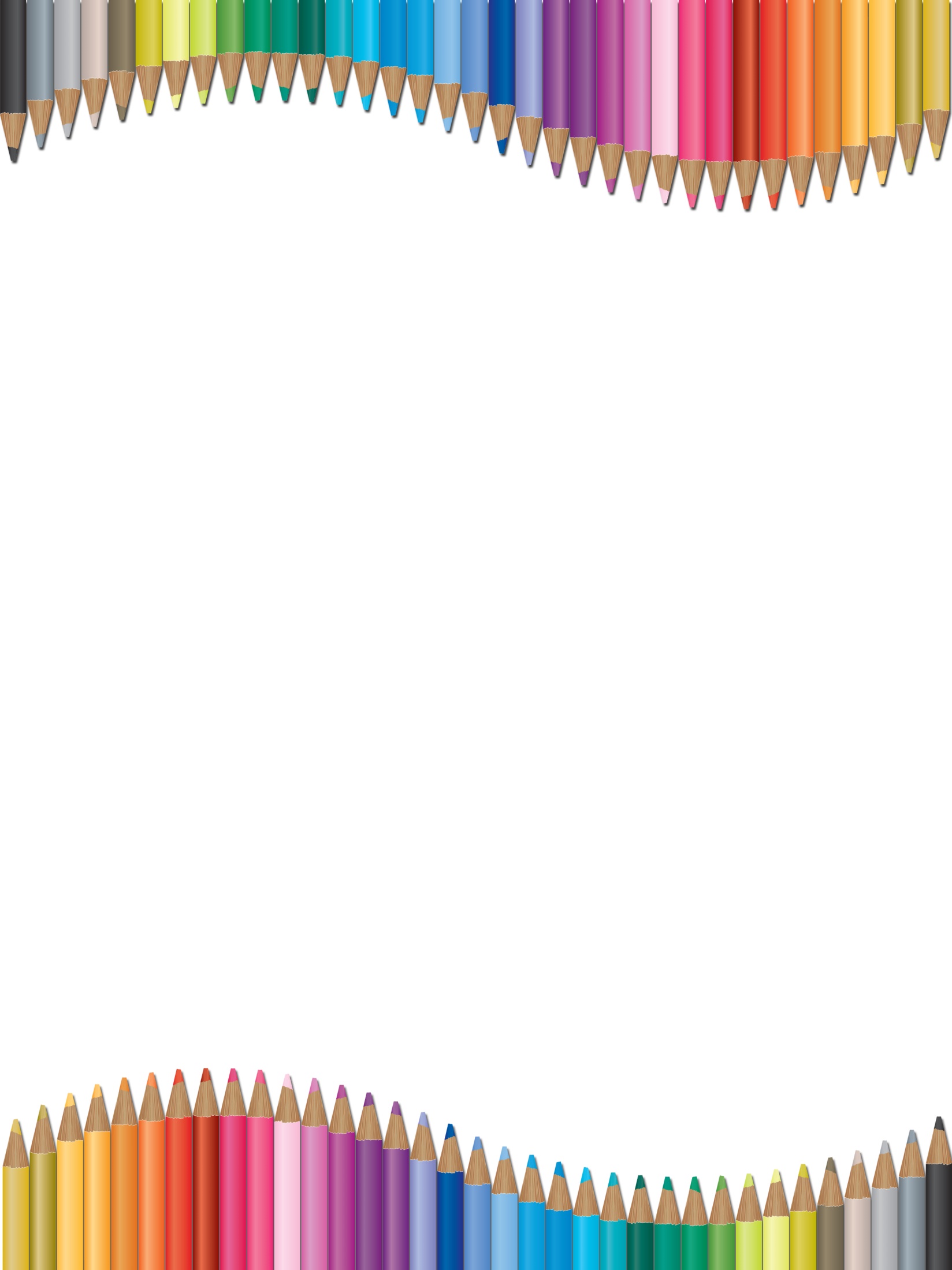 Участие в семинарах
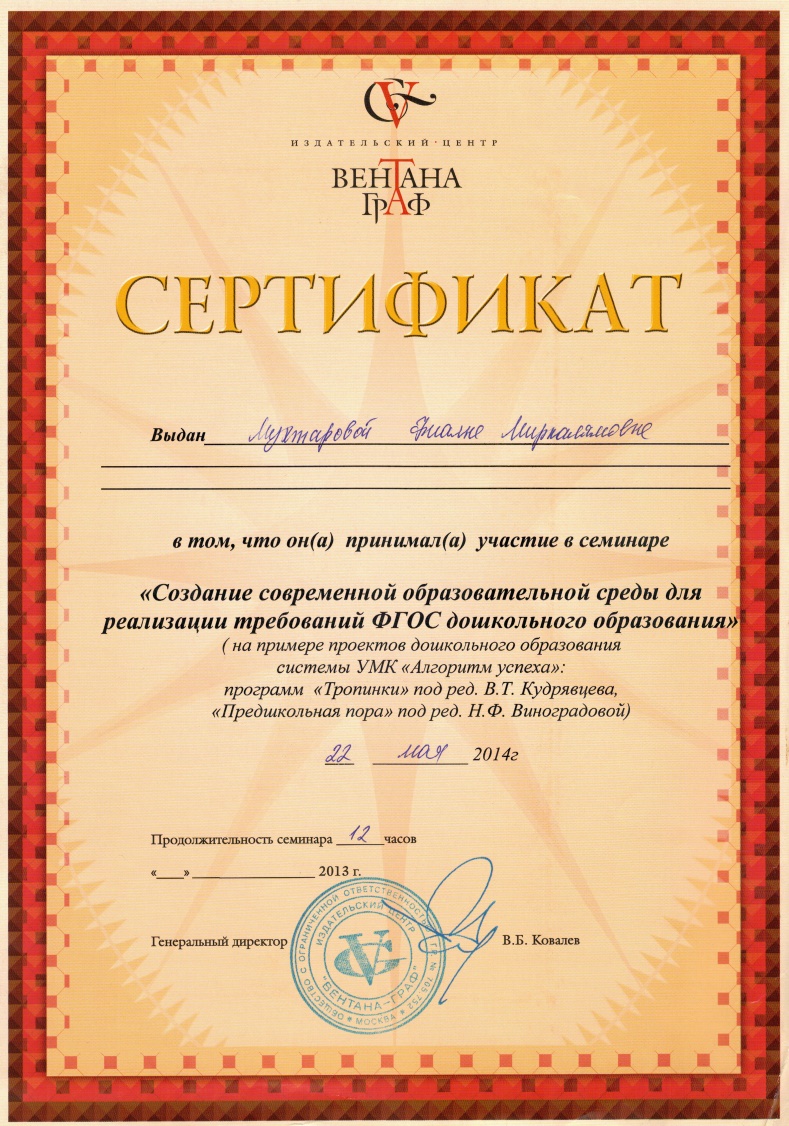 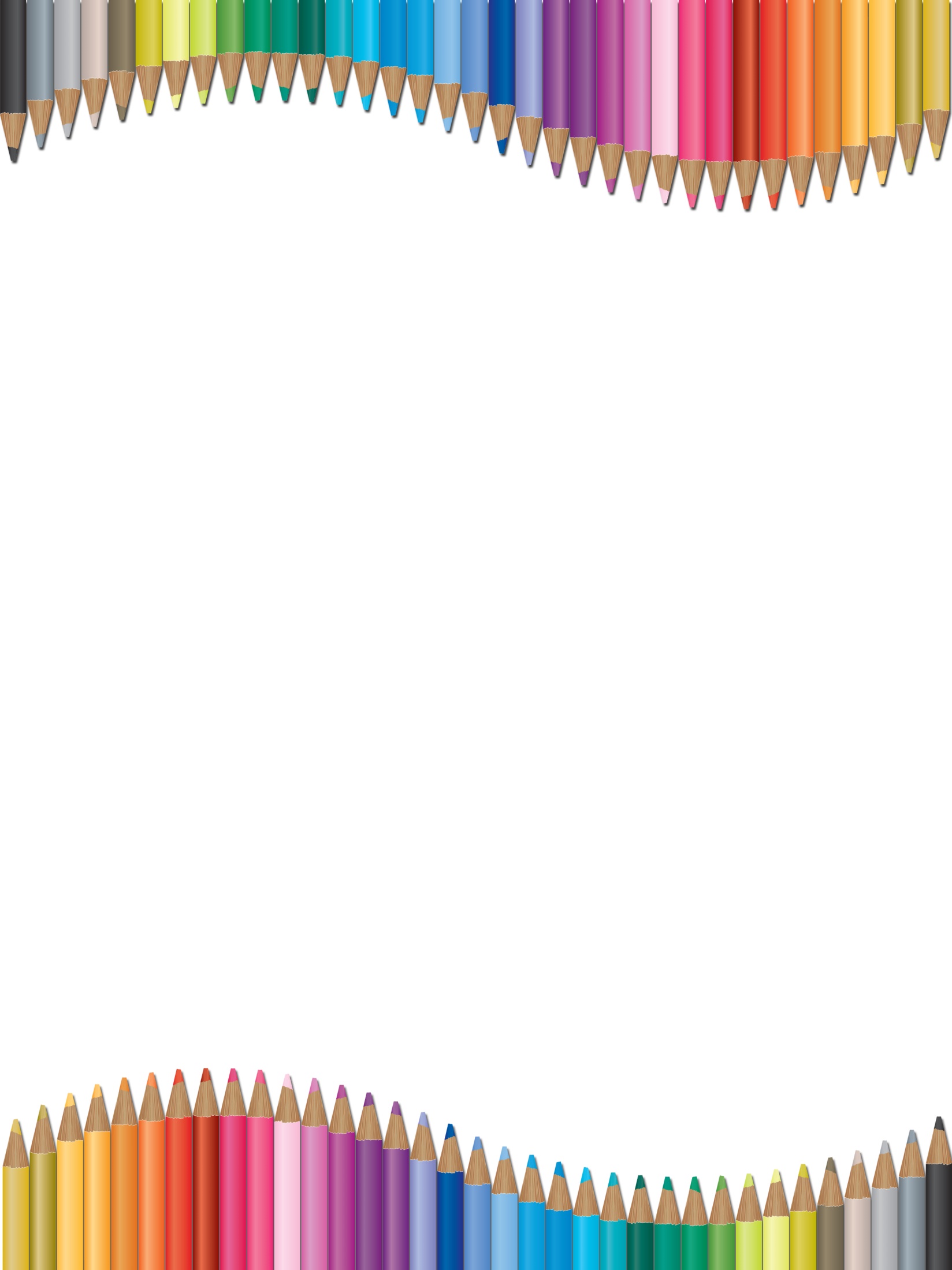 Участие в семинарах
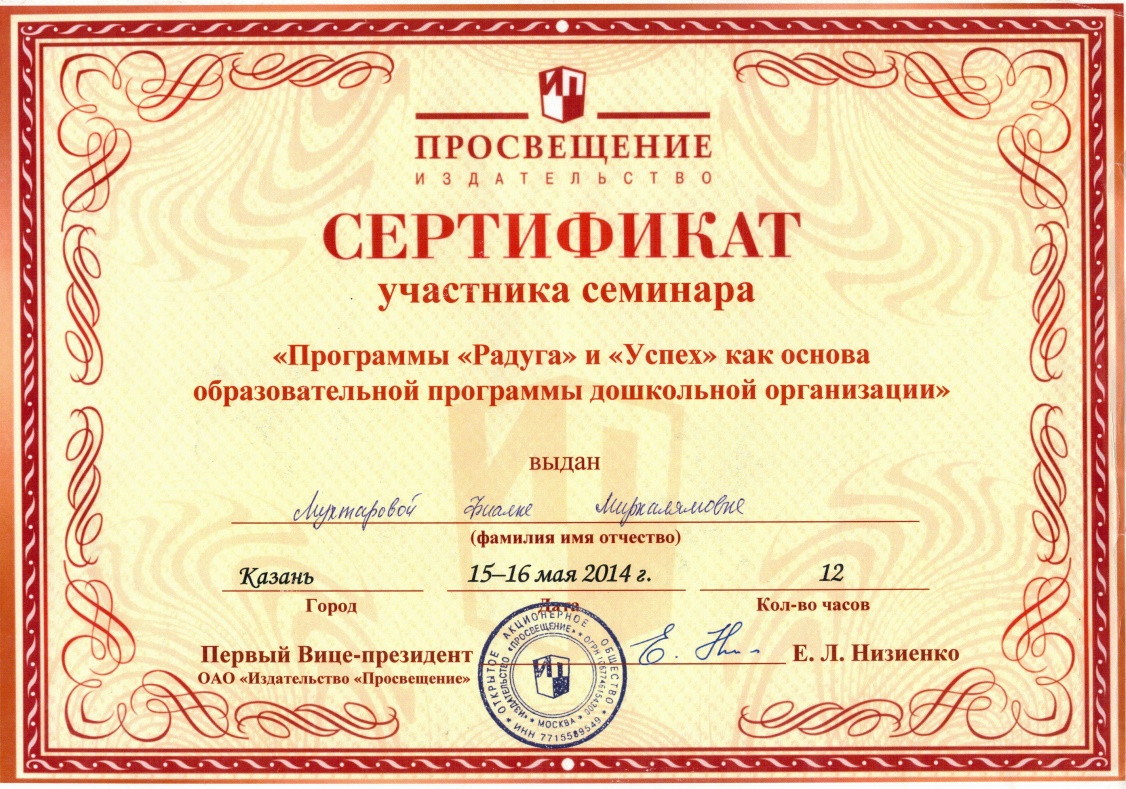 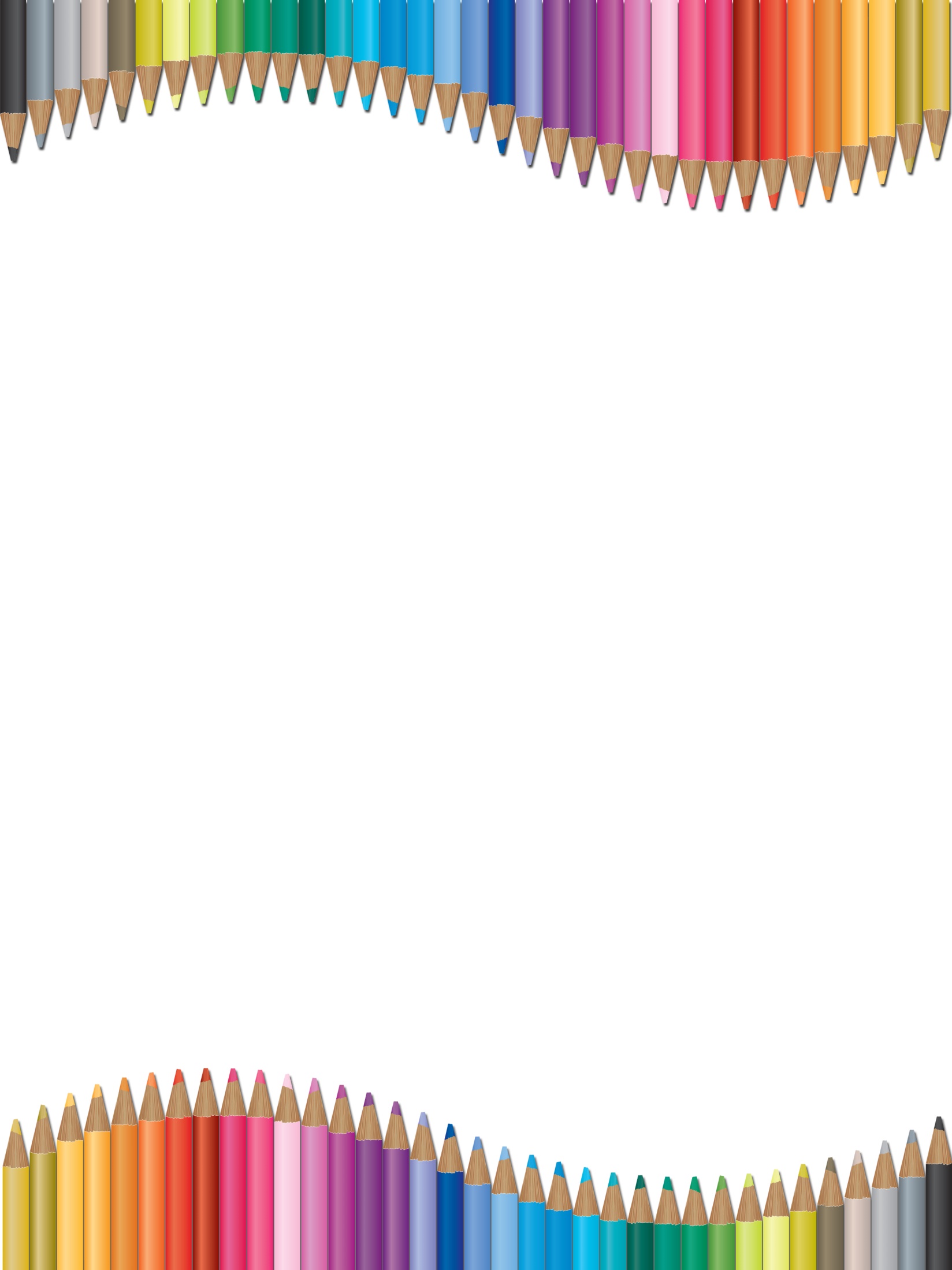 Мои достижения
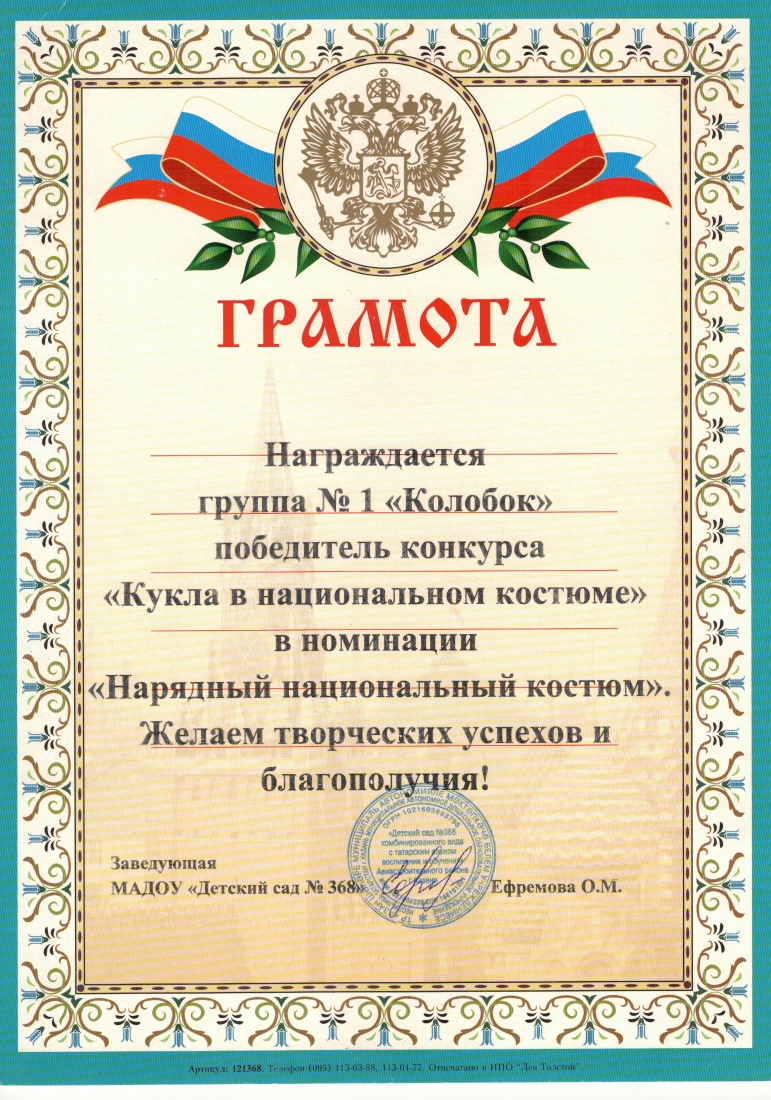 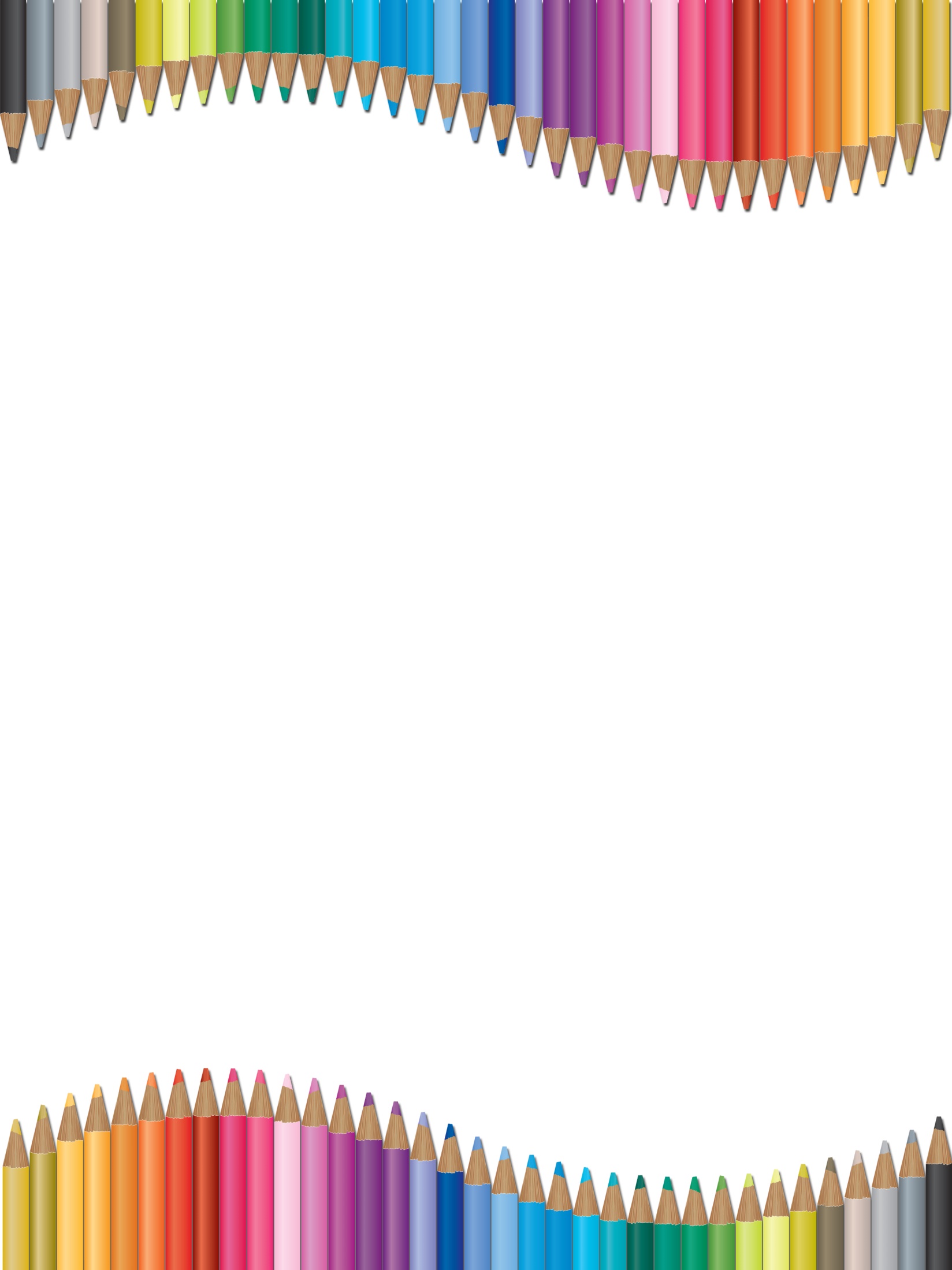 Мои достижения
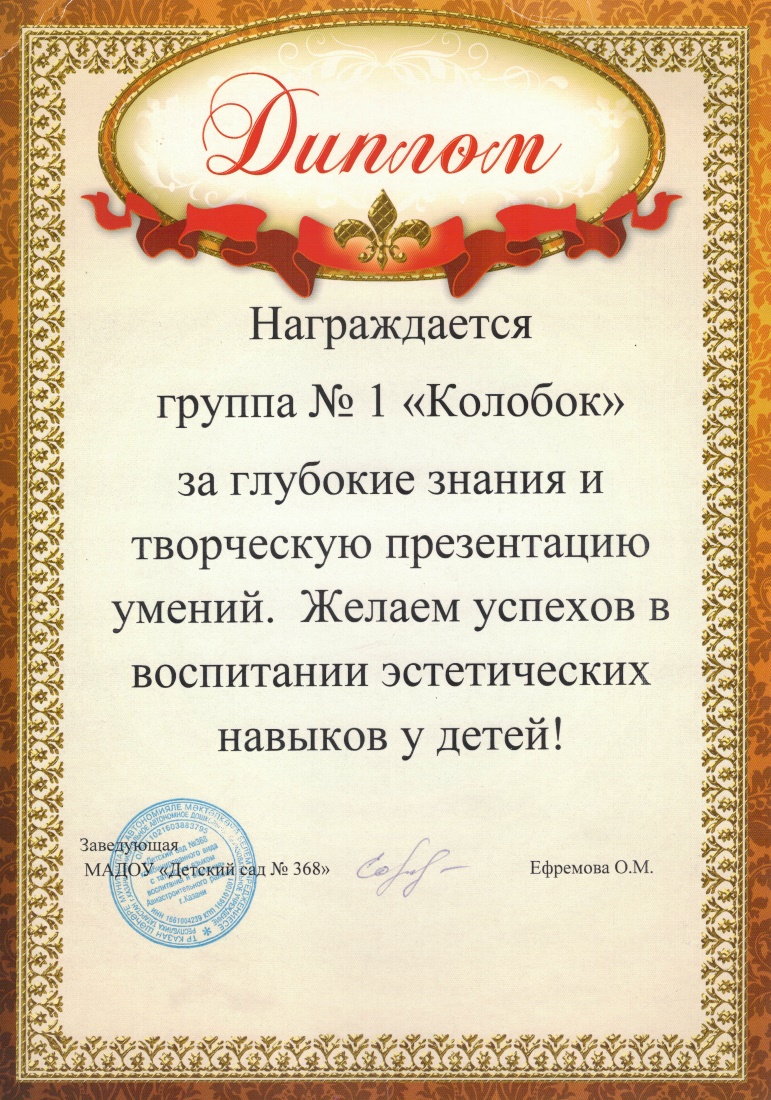 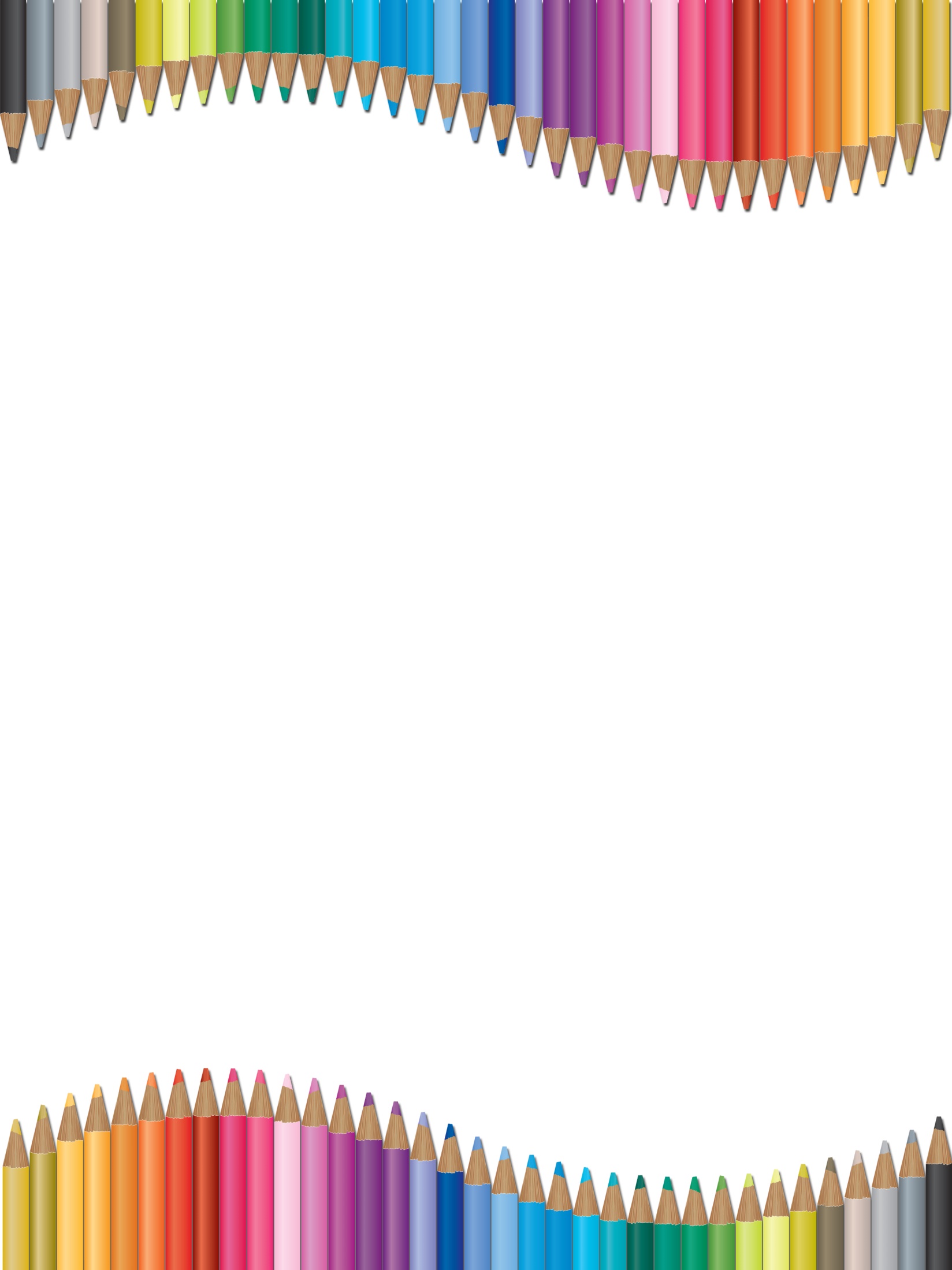 Мои достижения
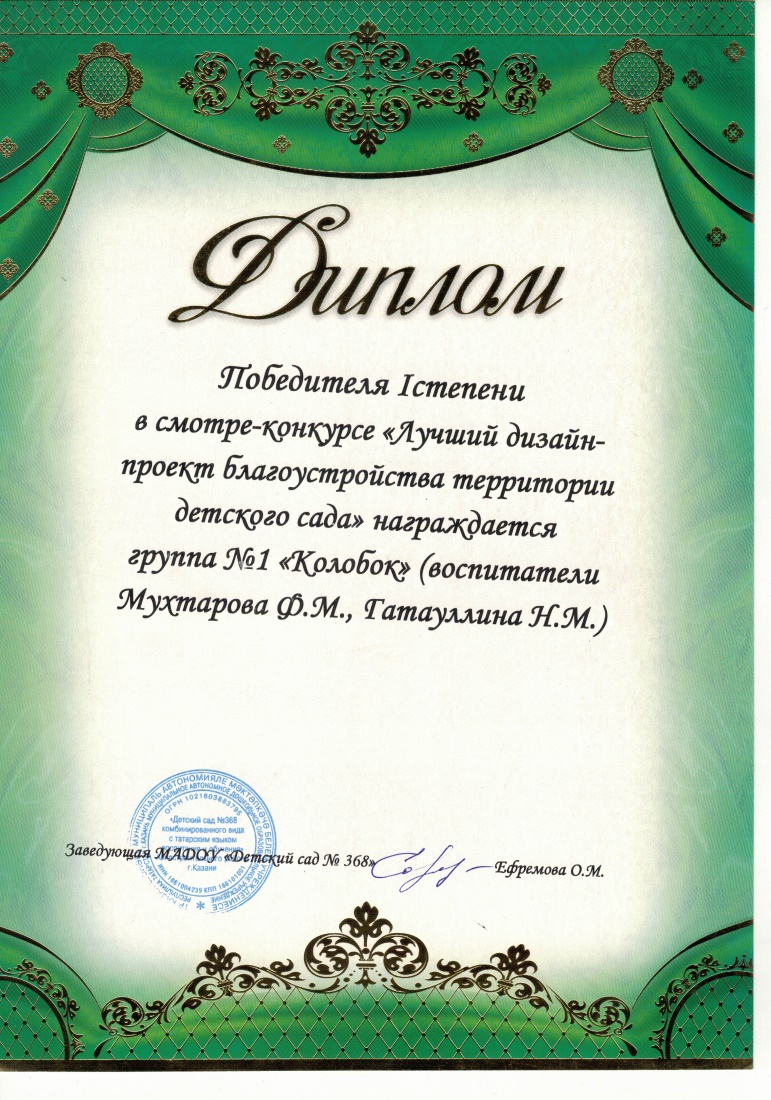 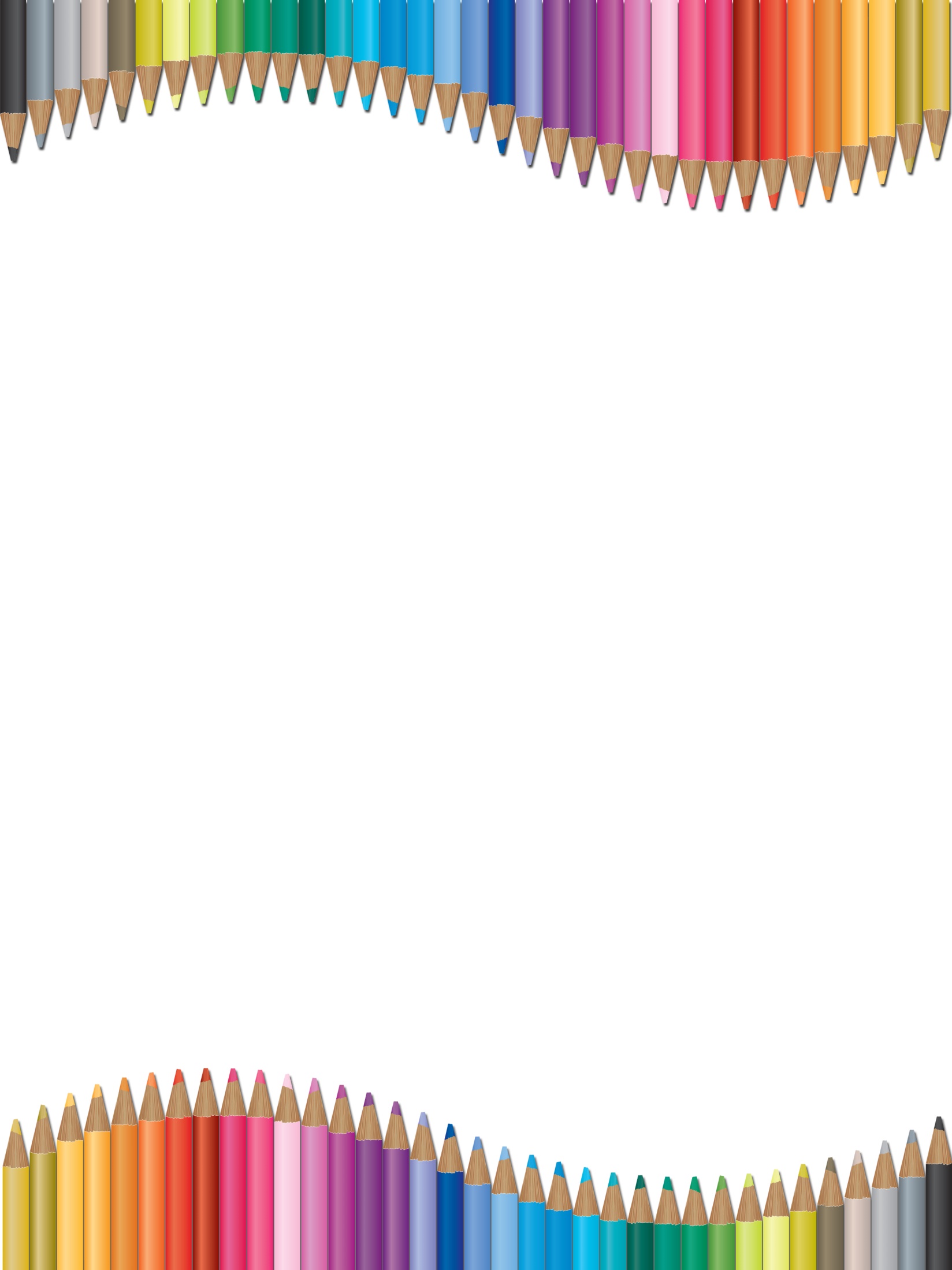 Мои достижения
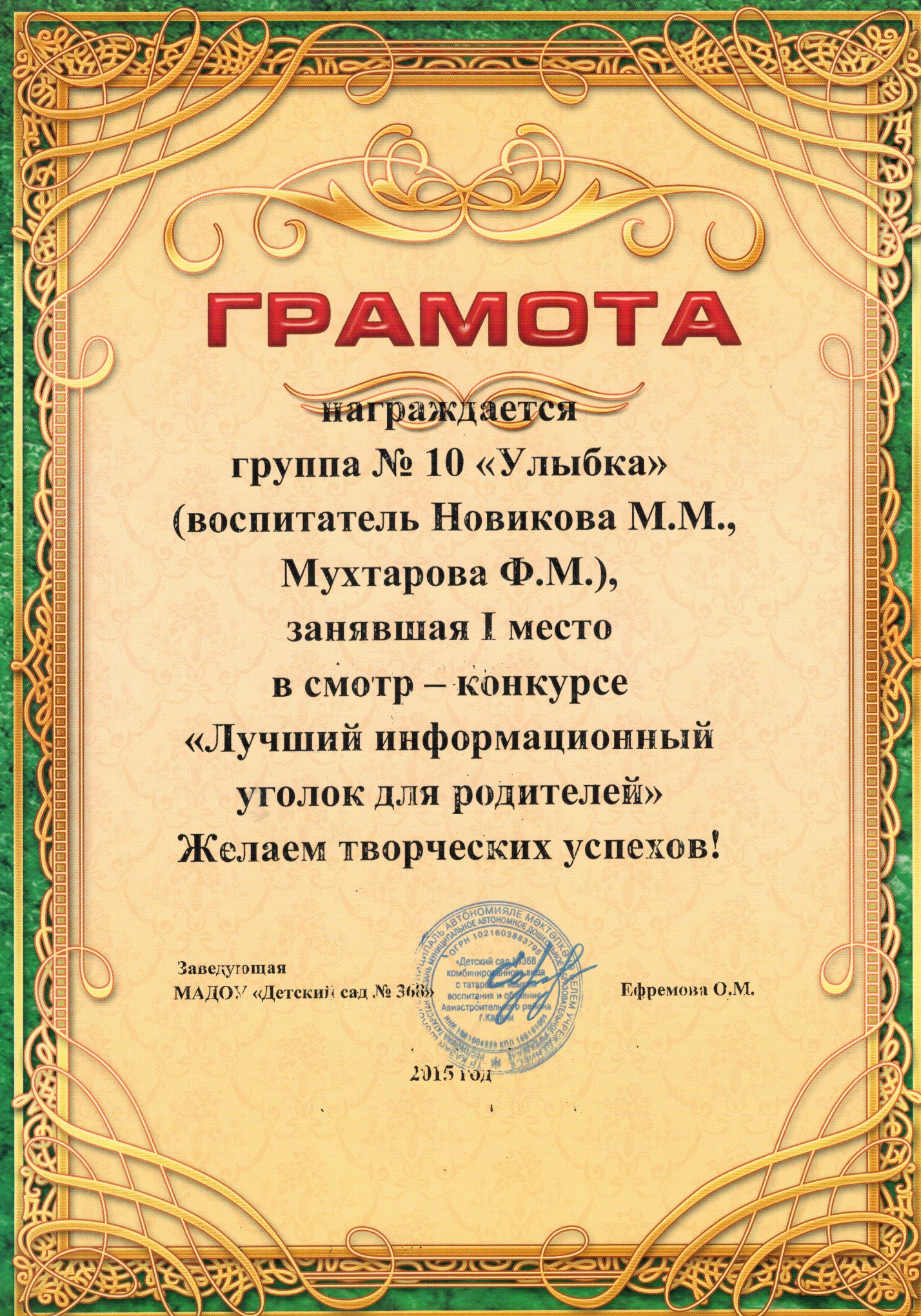 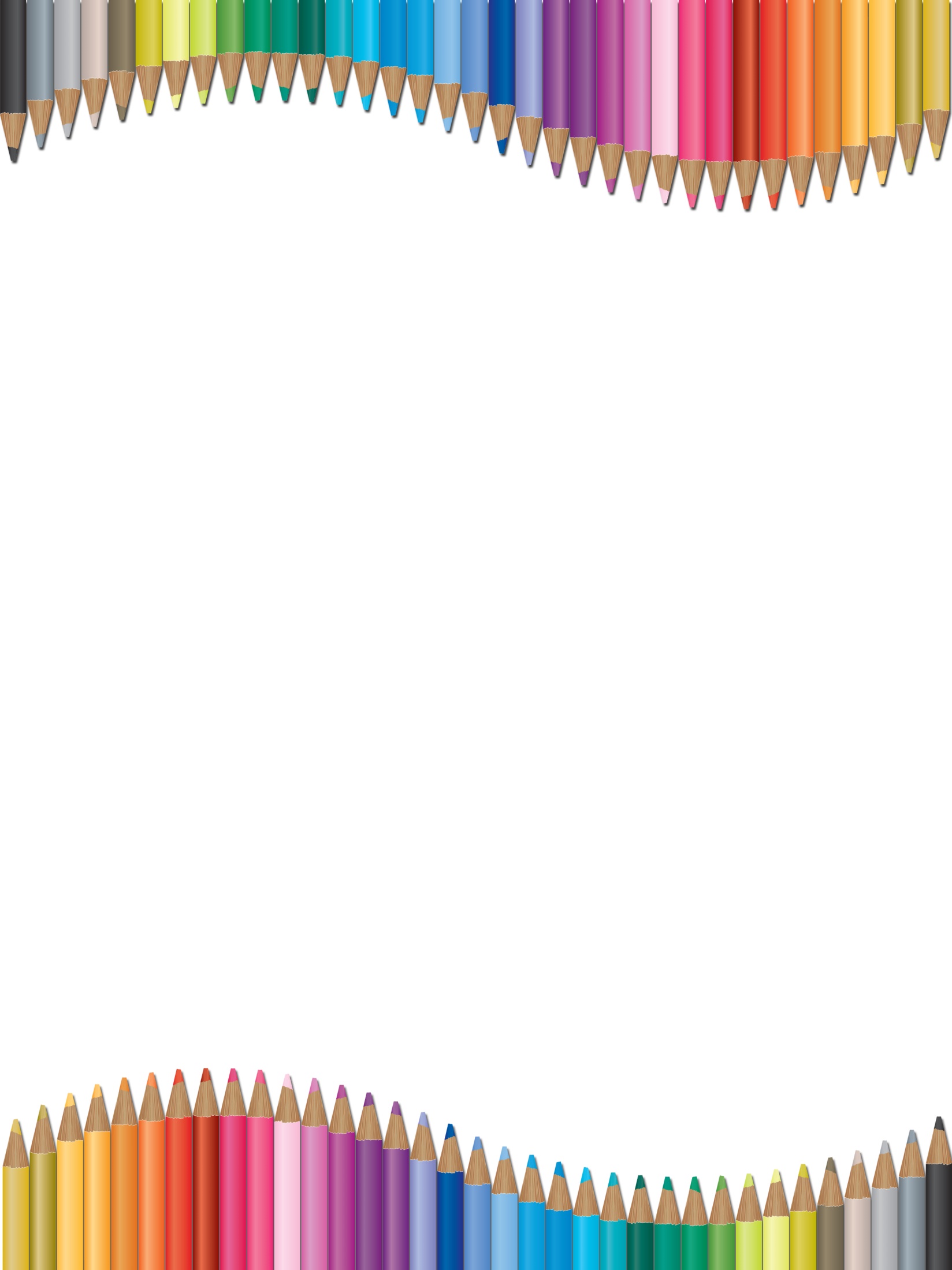 Мои достижения
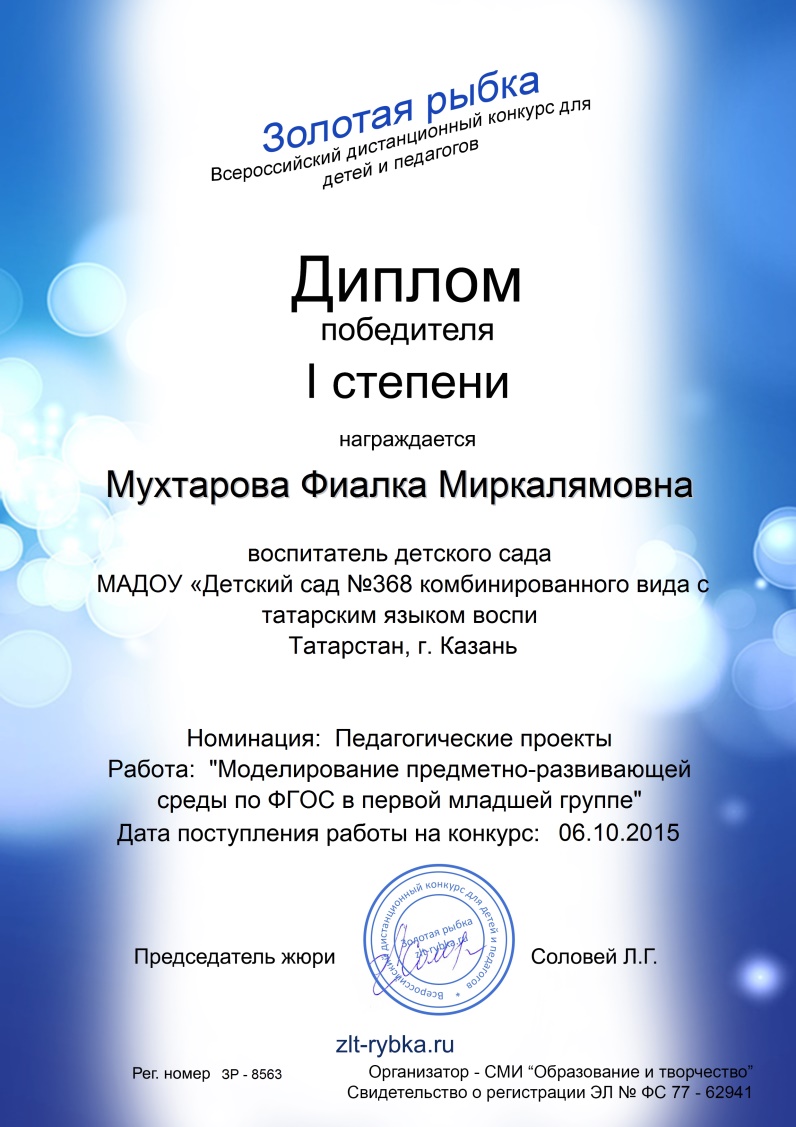 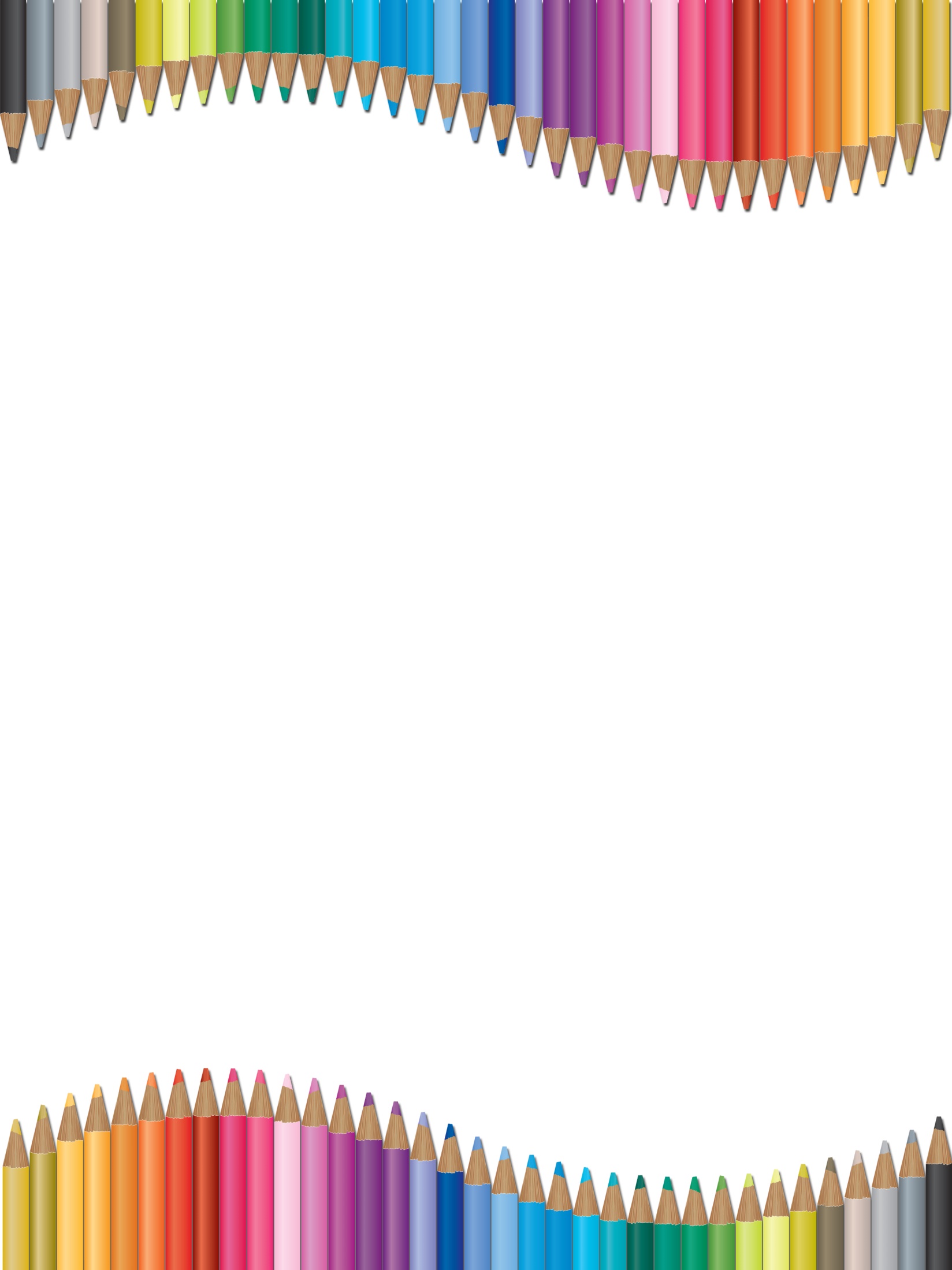 Мои достижения
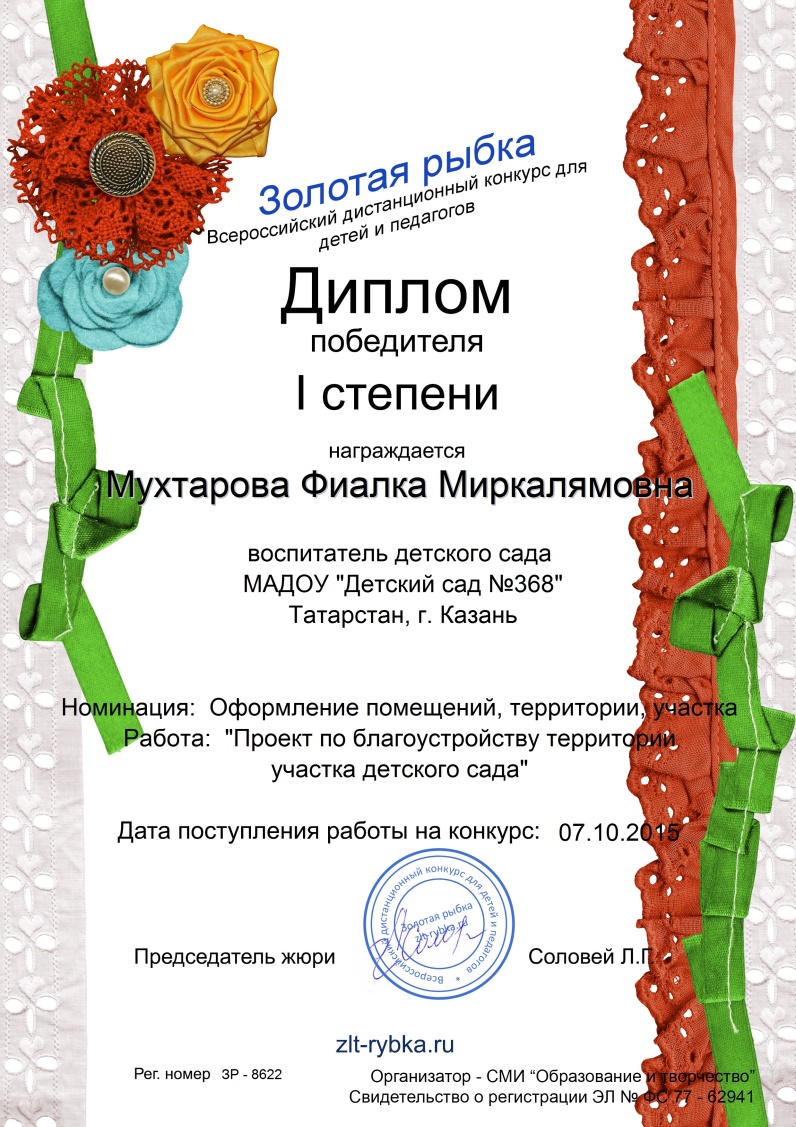 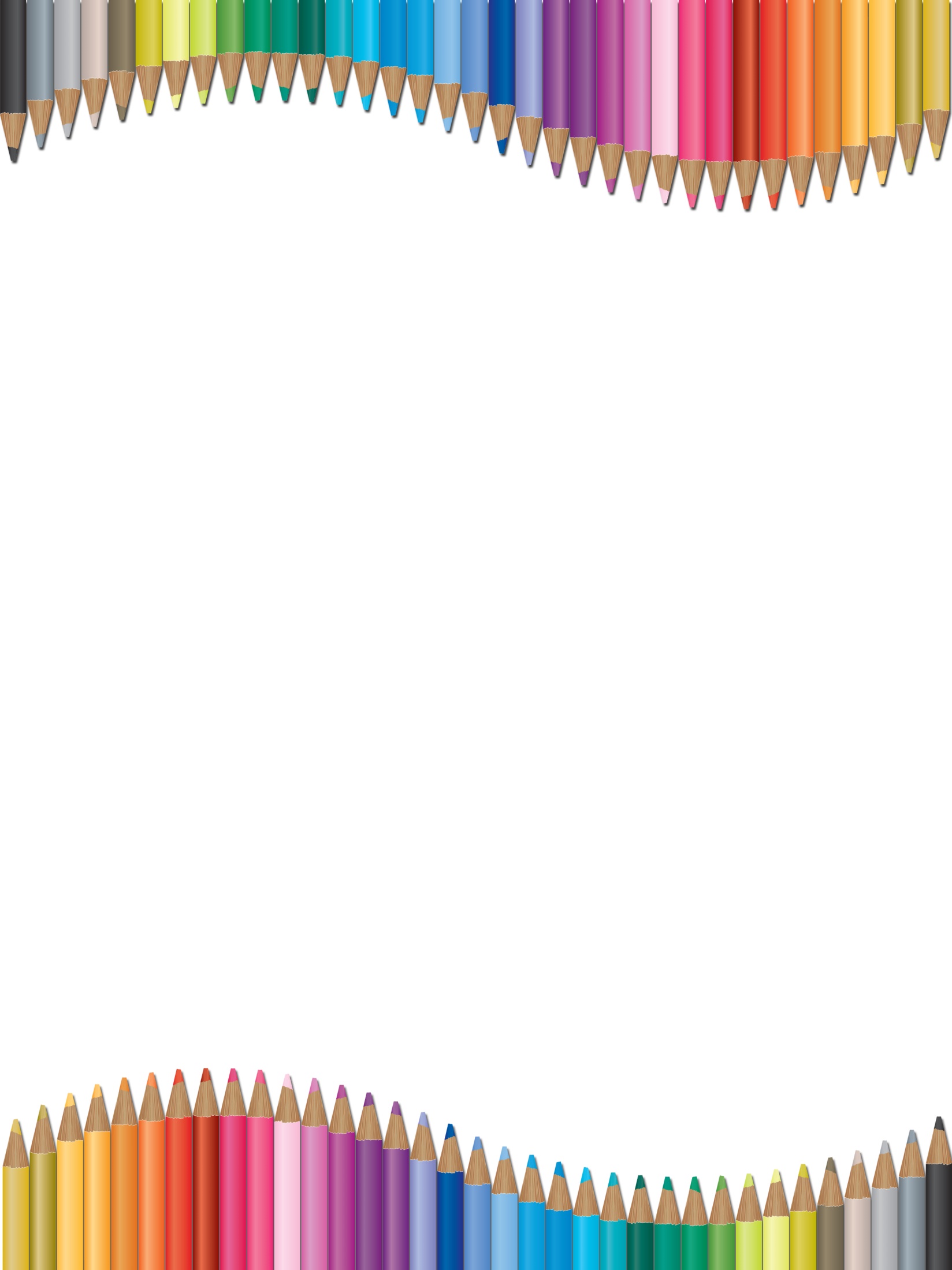 Мои достижения
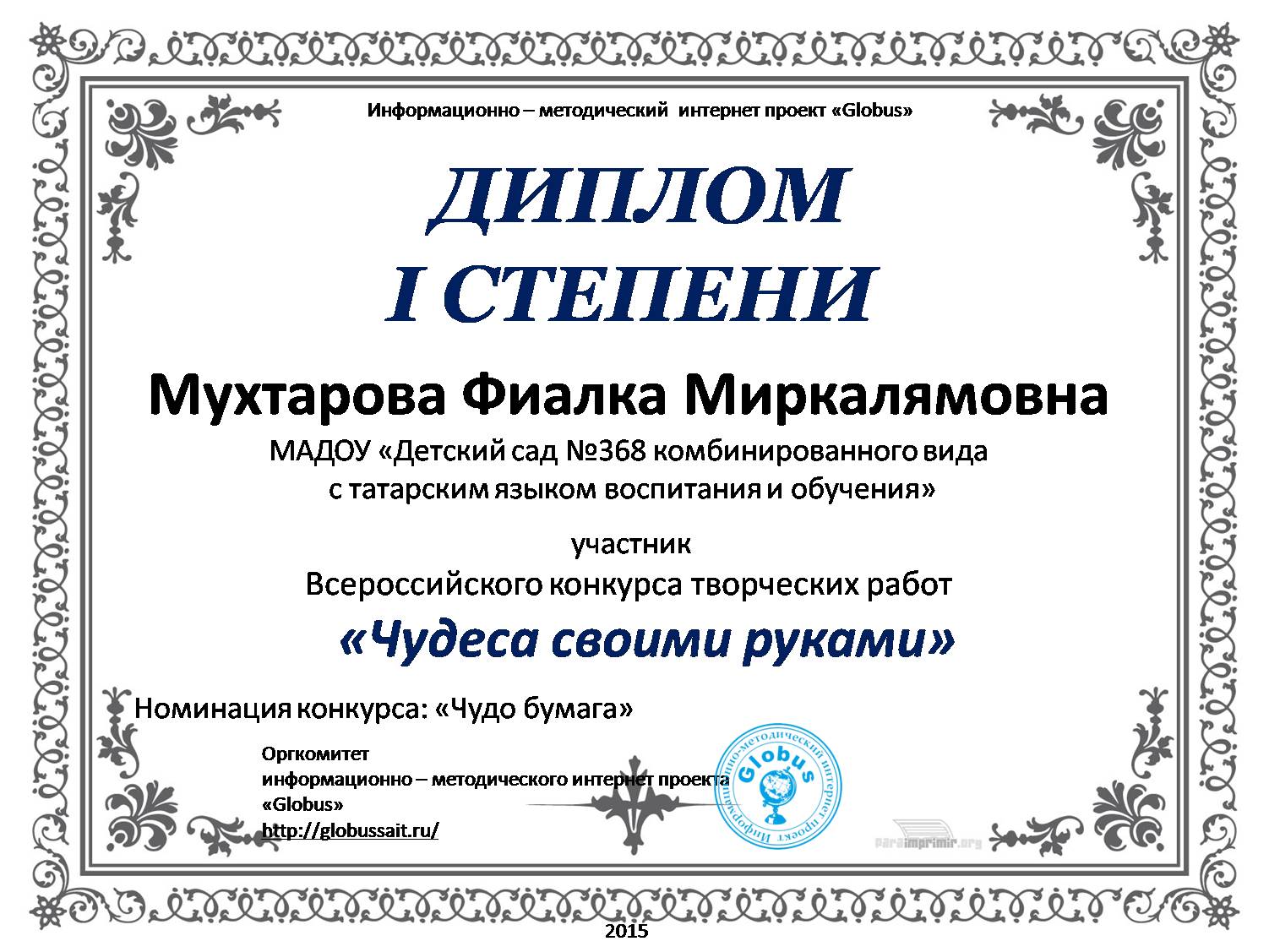 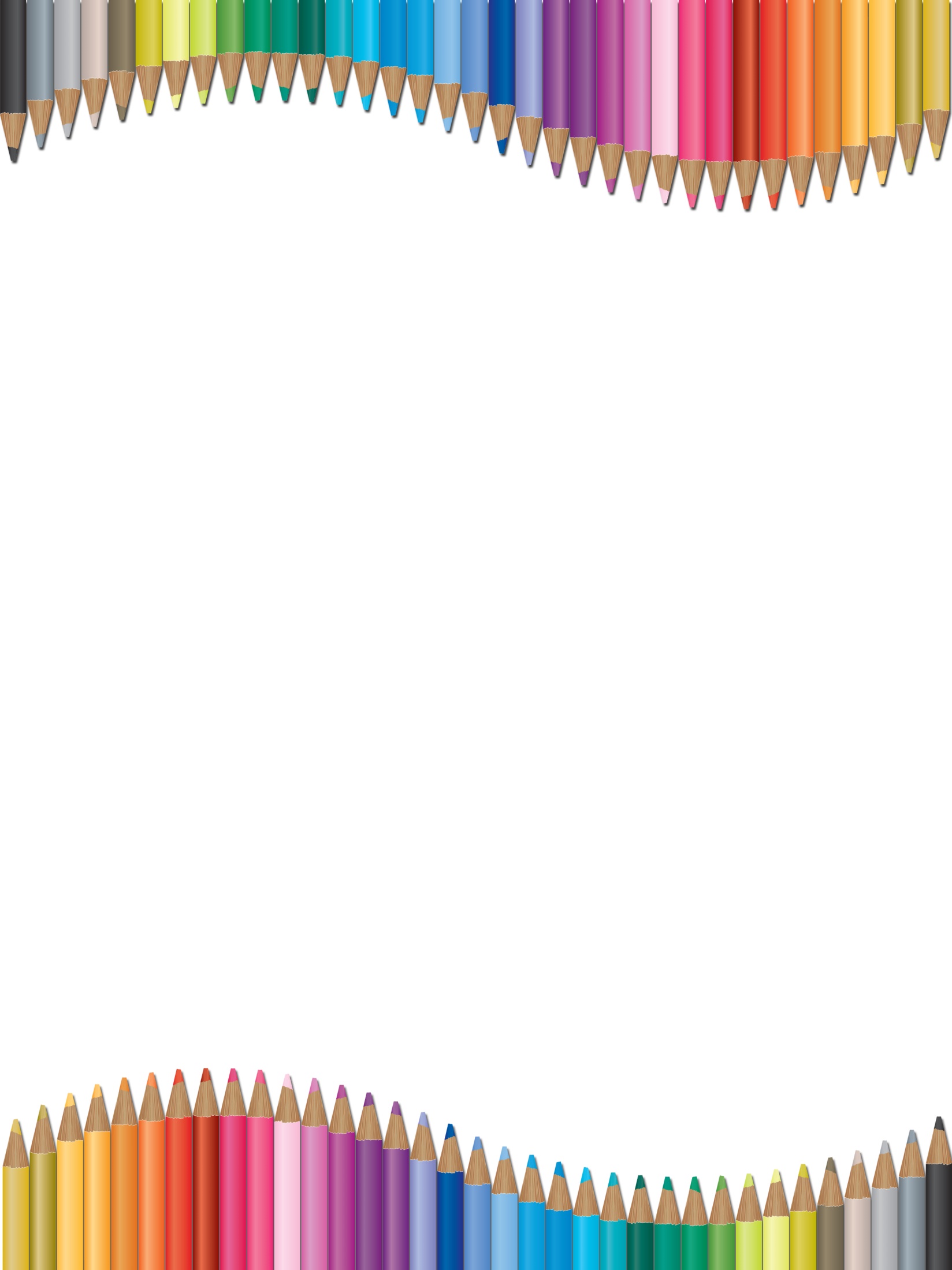 Мои достижения
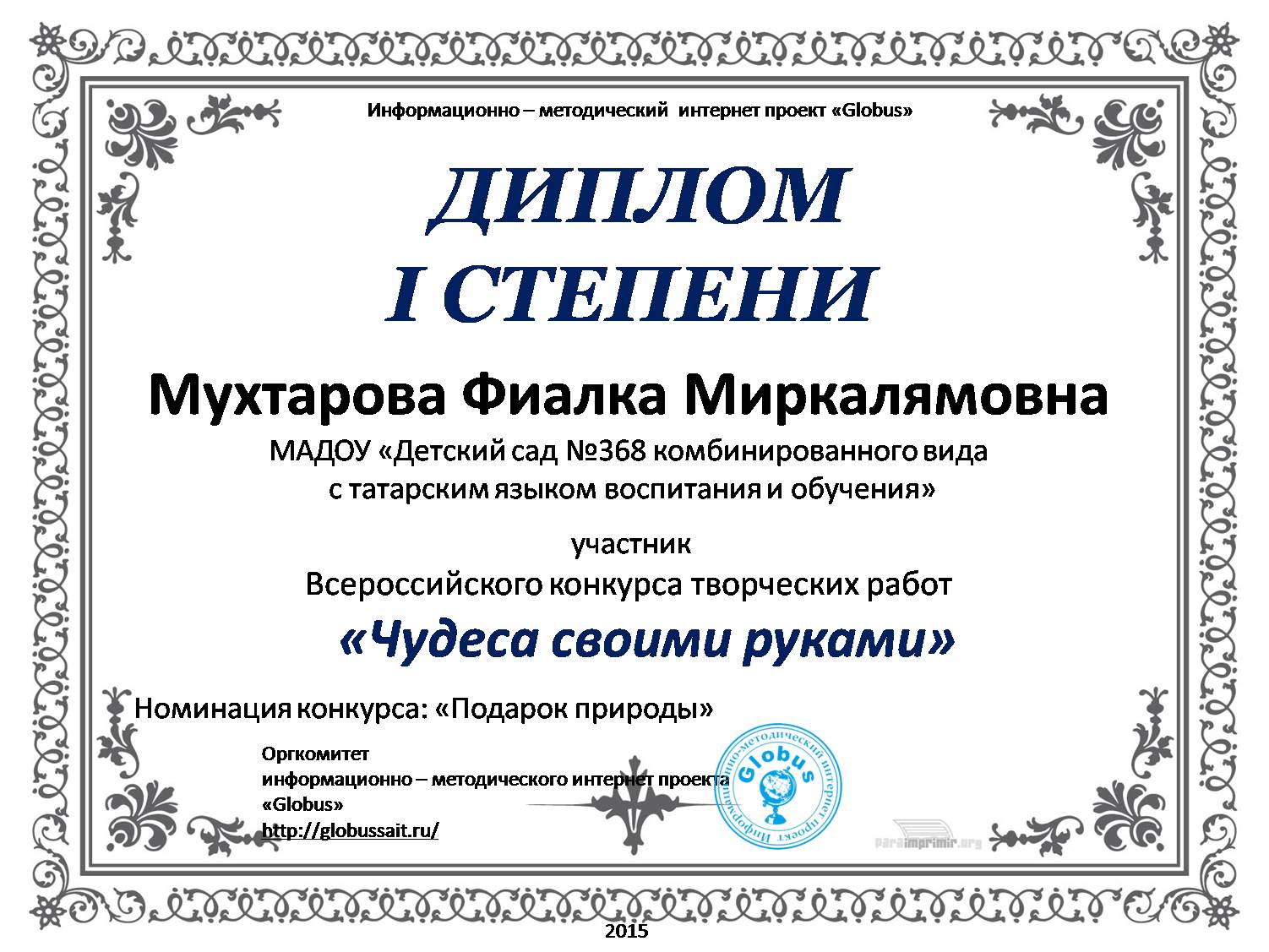 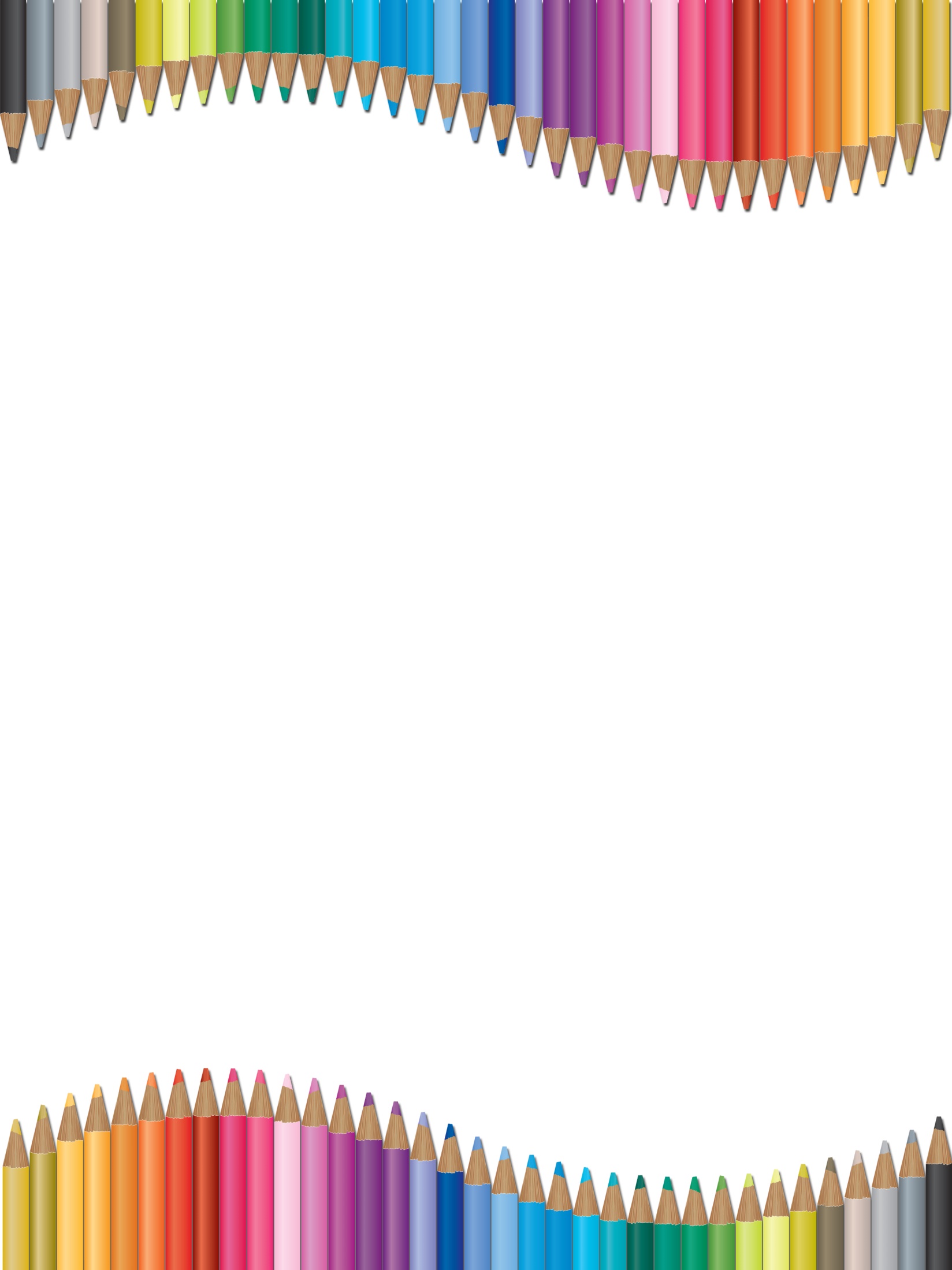 Я и моя профессия
Делая первые шаги в профессии, я испытывала страх перед  детьми, постоянно задавая себе вопросы: "А правильно ли я сделала, правильно ли сказала?". Годы работы в детском саду многому меня научили: принимать и любить их такими, какие они есть, быть терпимей к ошибкам других, но требовательней к самой себе, а самое главное - бережнее относиться к детям. 
Я поняла, что надо учиться воспринимать лучшее, что в них есть, помогая им самим это лучшее в себе увидеть. За годы работы с детьми я испытывала разные чувства: и радость, и огорчение. Я  постоянно нахожусь в поиске, раздумье. Я счастлива, потому что отдаю малышам тепло моей души. Я счастлива, потому что вижу результаты своего труда. Воспитатель, по-моему, это самая замечательная профессия, главное в которой - любовь и знания, доверие и понимание.
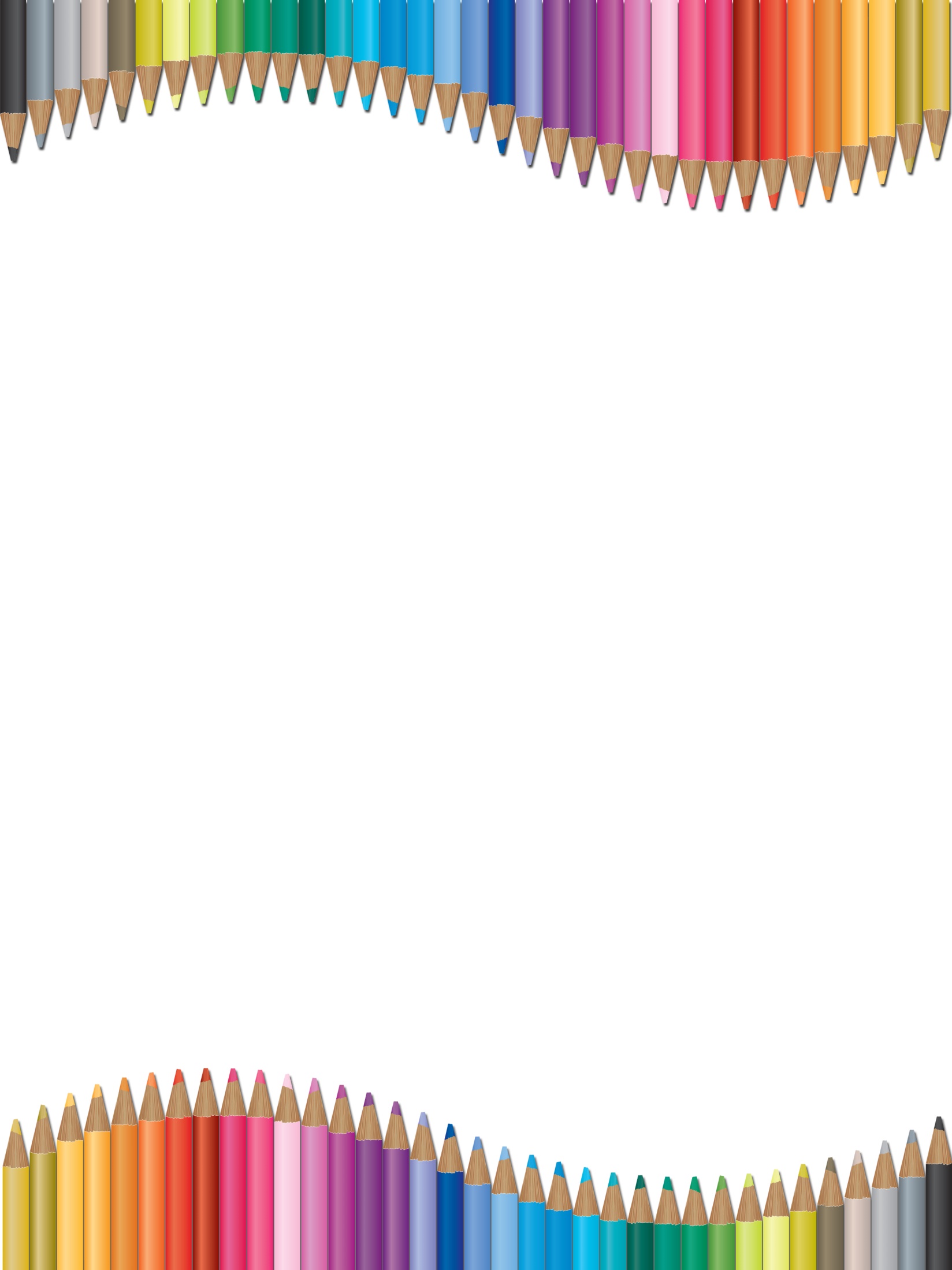 В своей работе пользуюсь следующей литературой
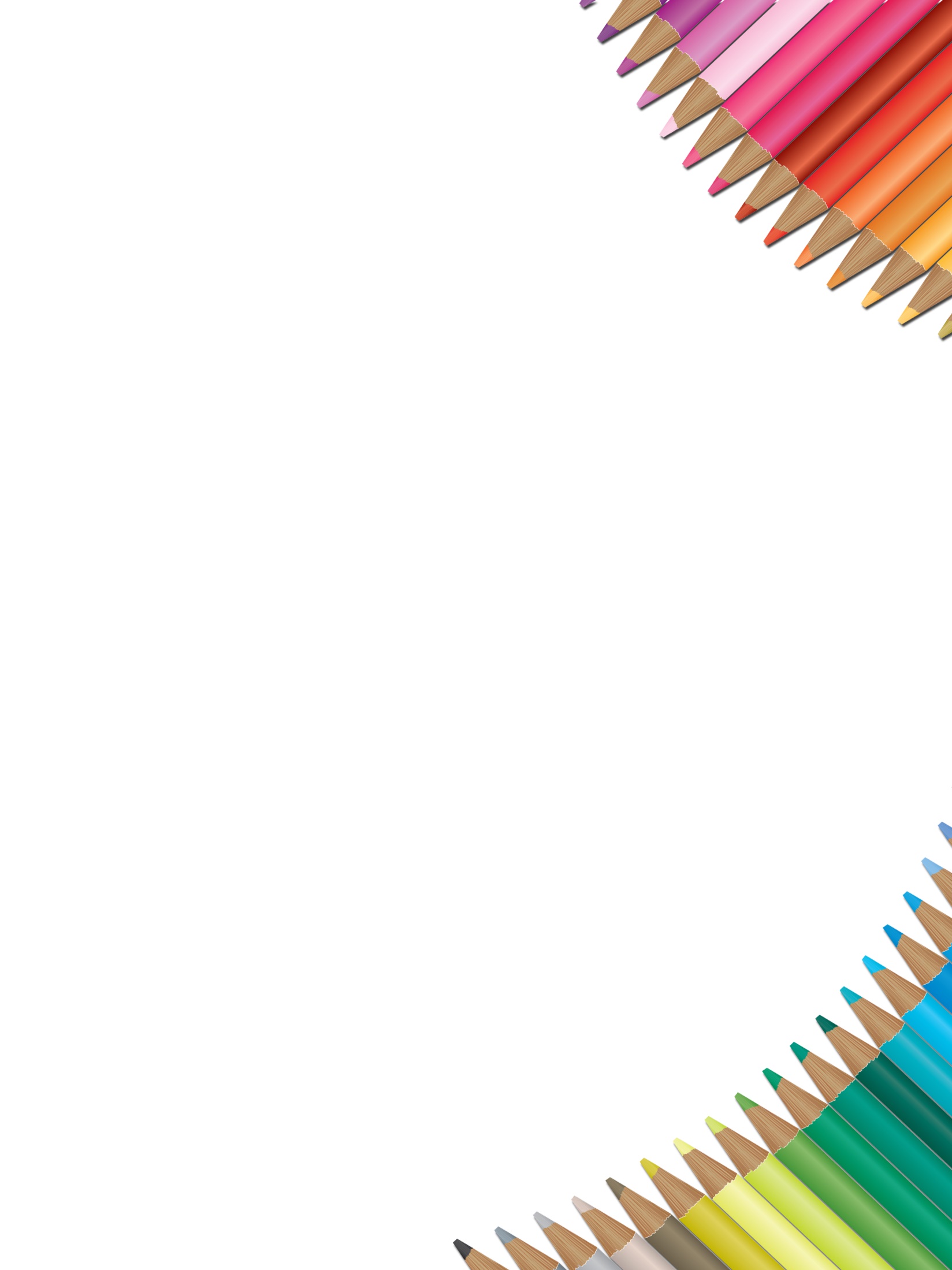 Формирую привычку у детей к здоровому образу жизни. Провожу регулярно физические упражнения и пальчиковую гимнастику
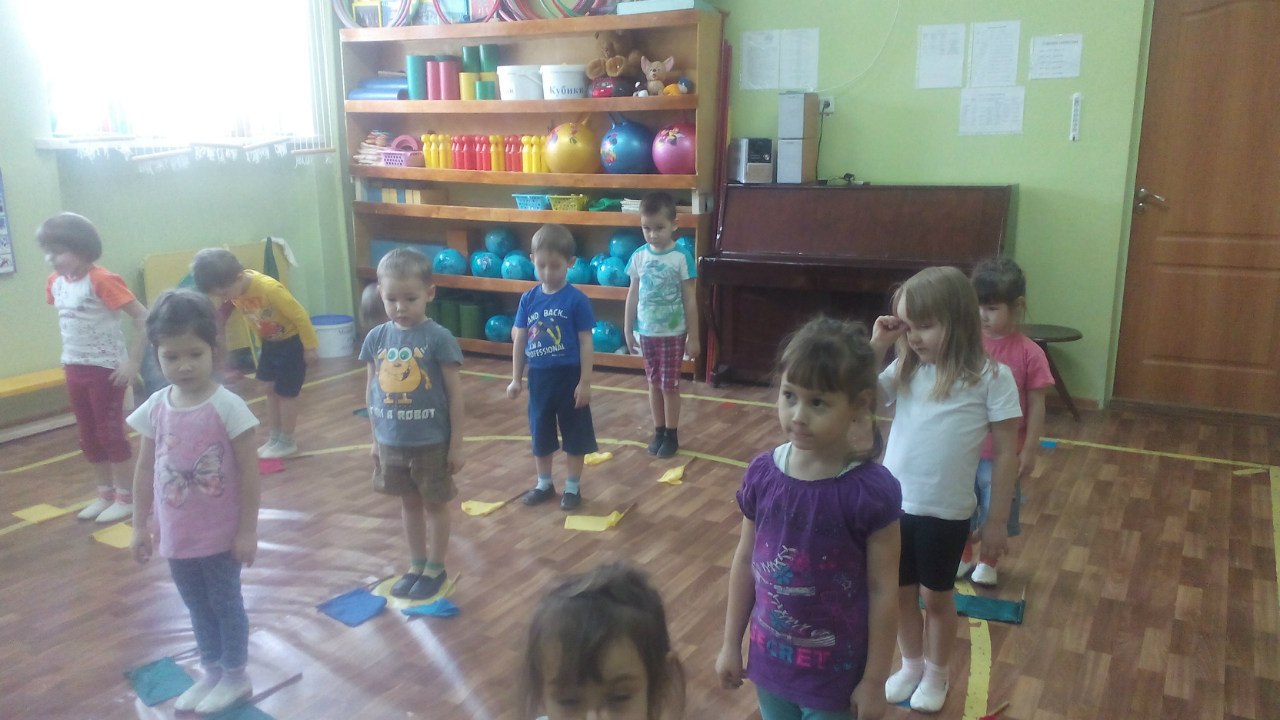 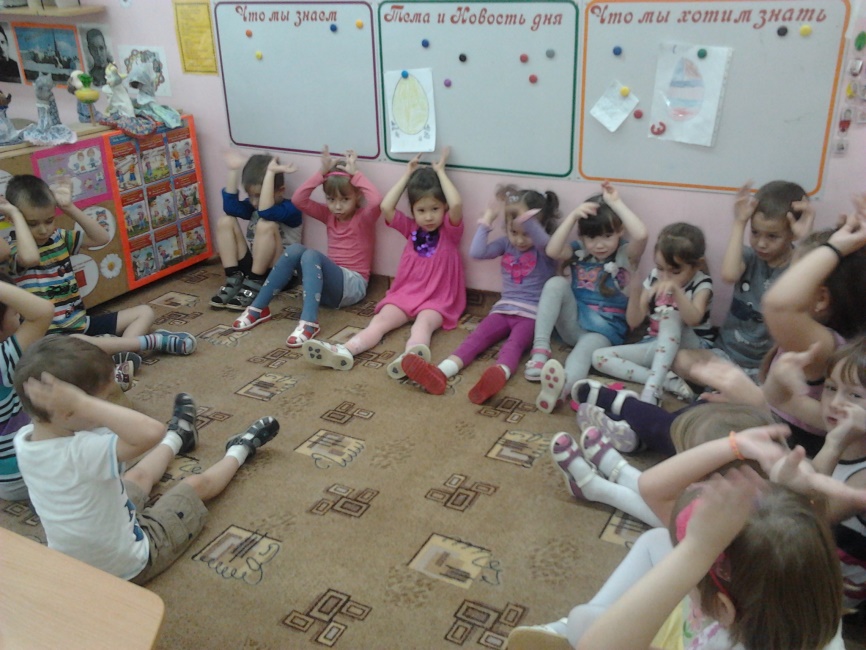 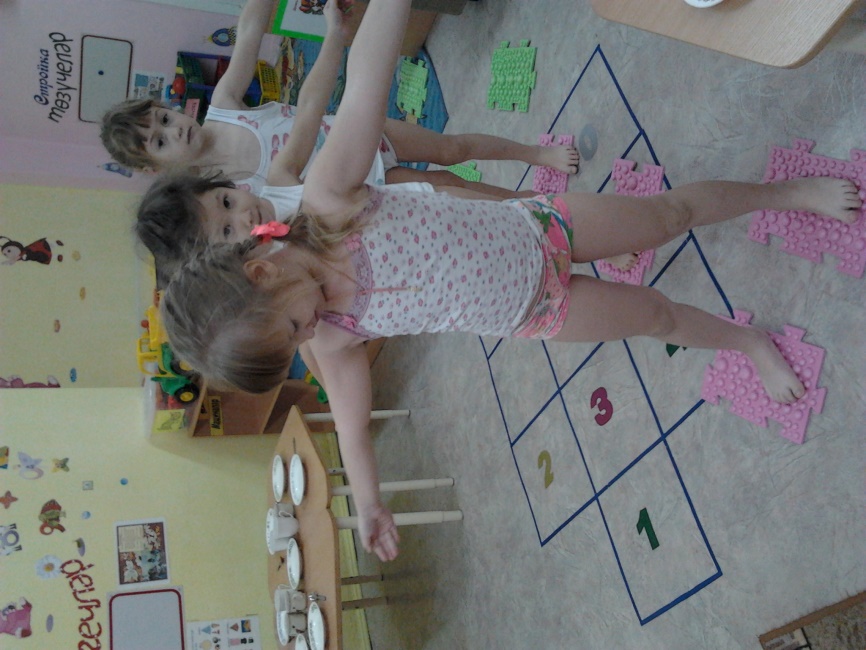 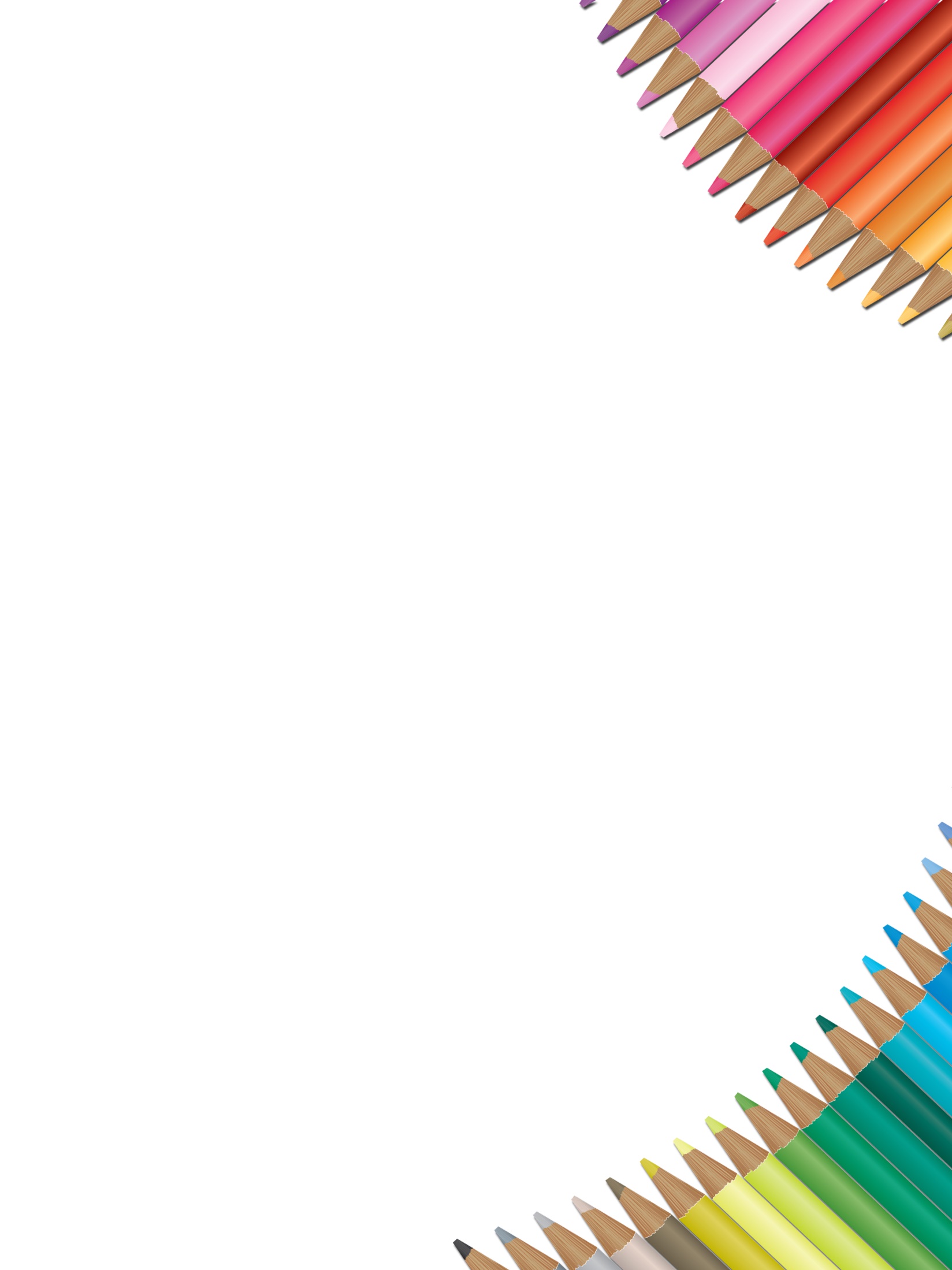 Деятельность детей в центрах
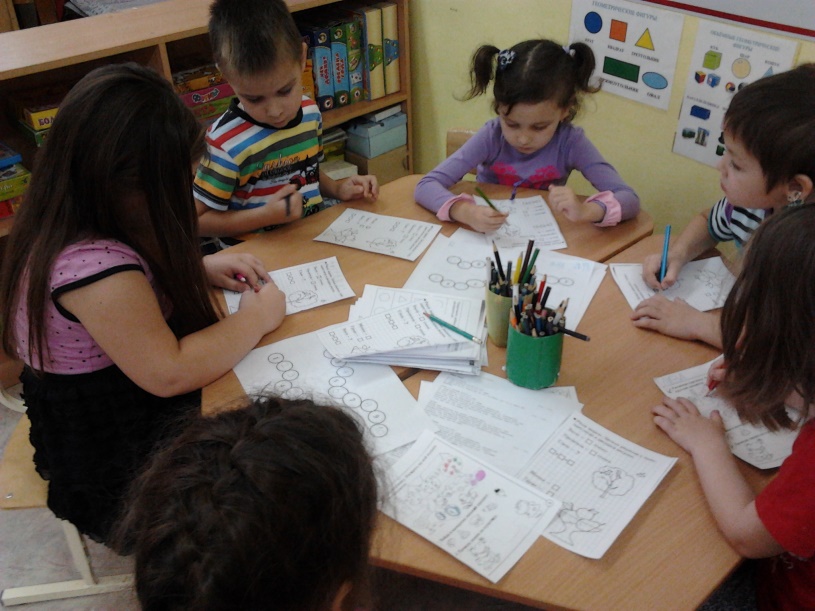 Центр математики и настольных игр
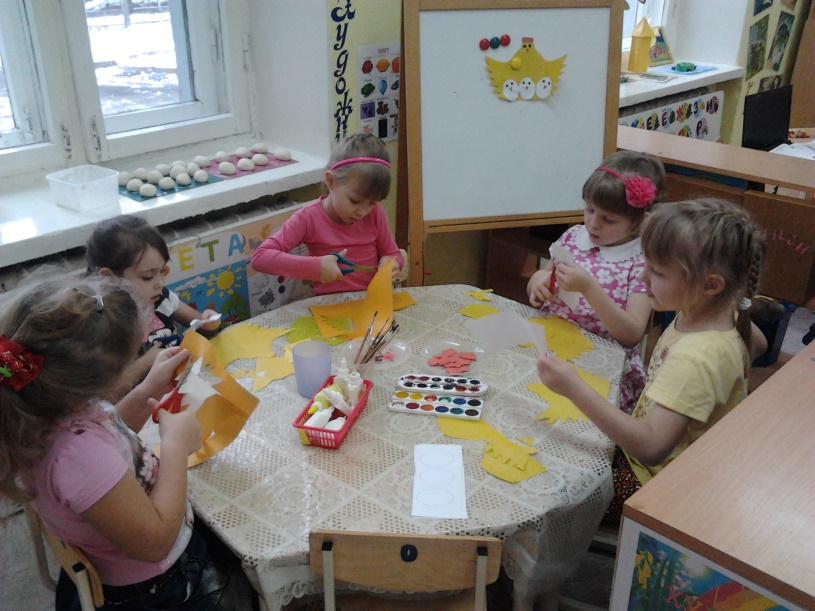 Центр изобразительного творчества
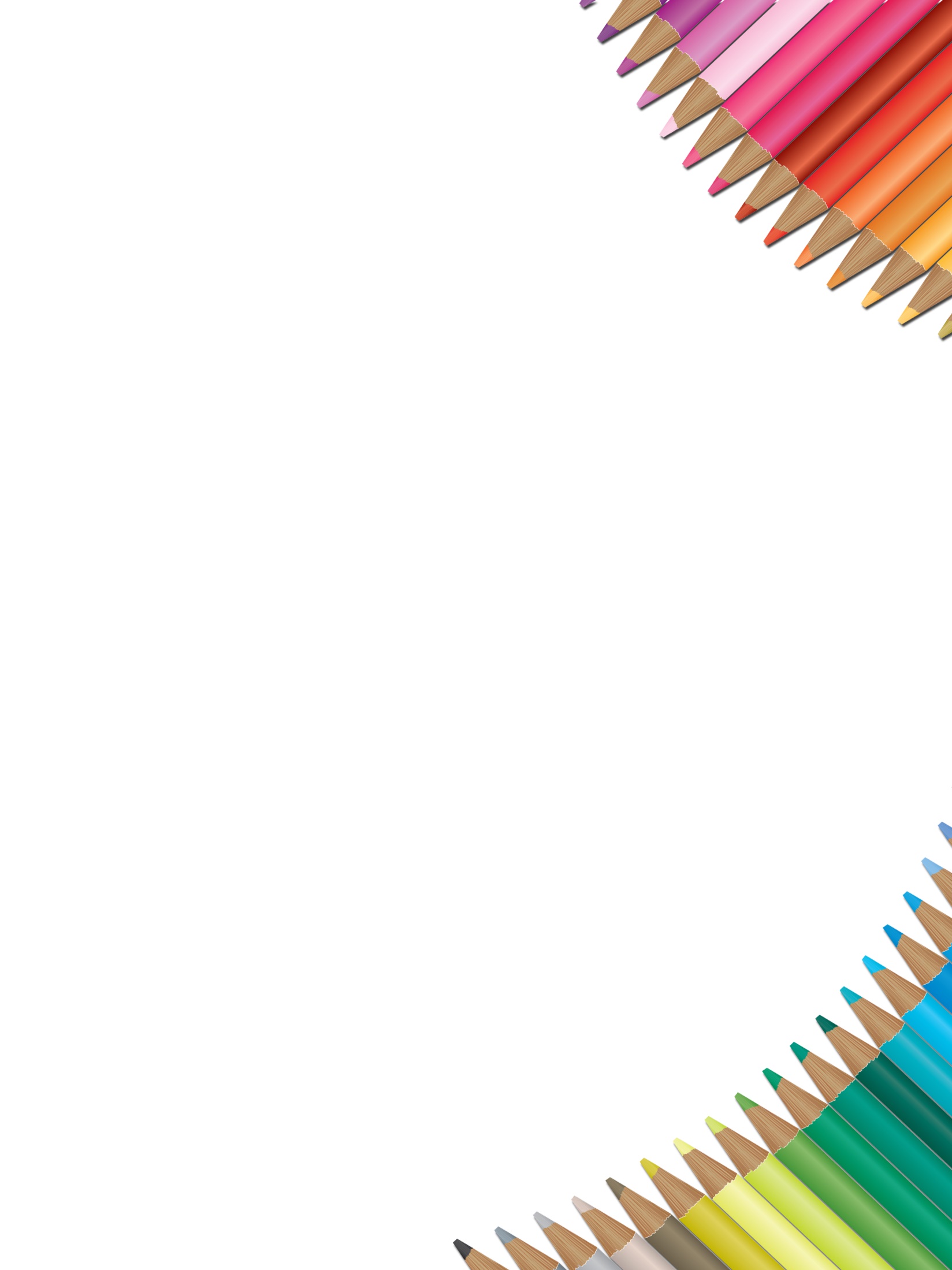 Деятельность детей в центрах
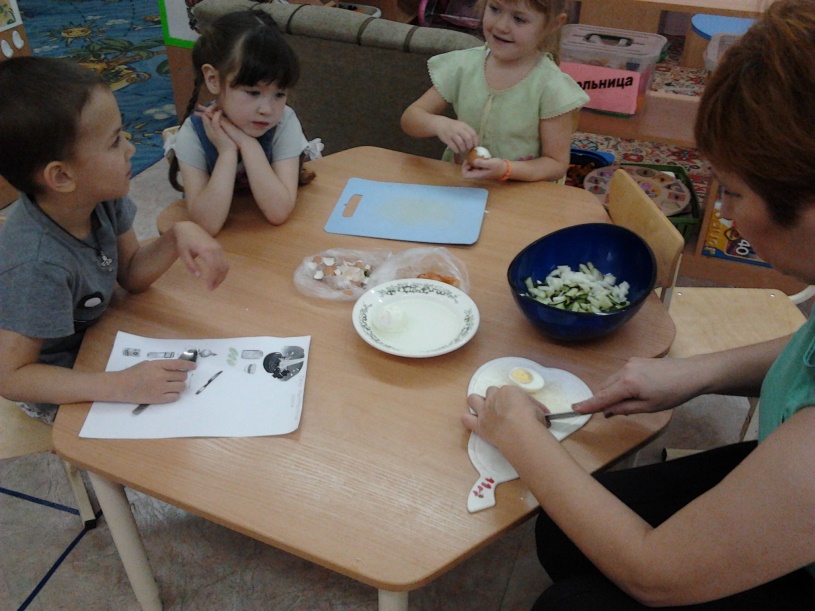 Центр кулинарии
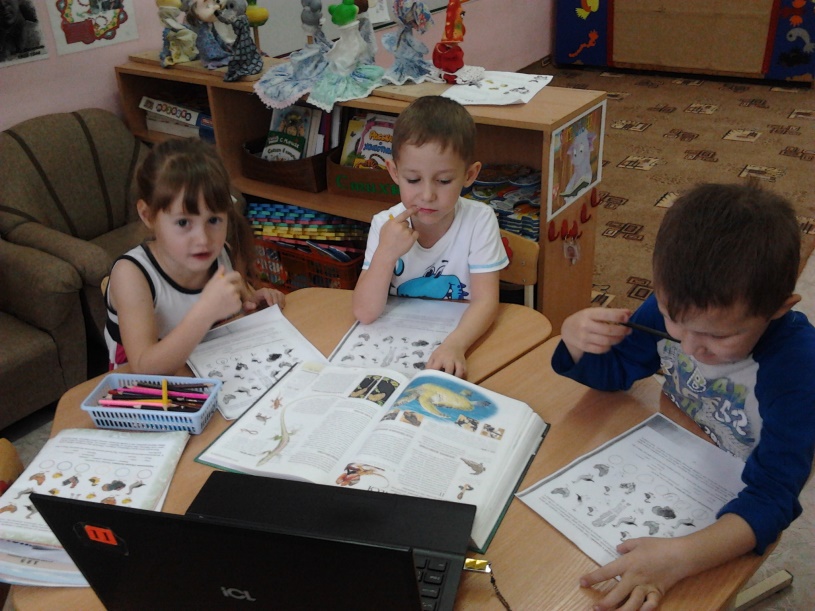 Центр литературы и грамоты
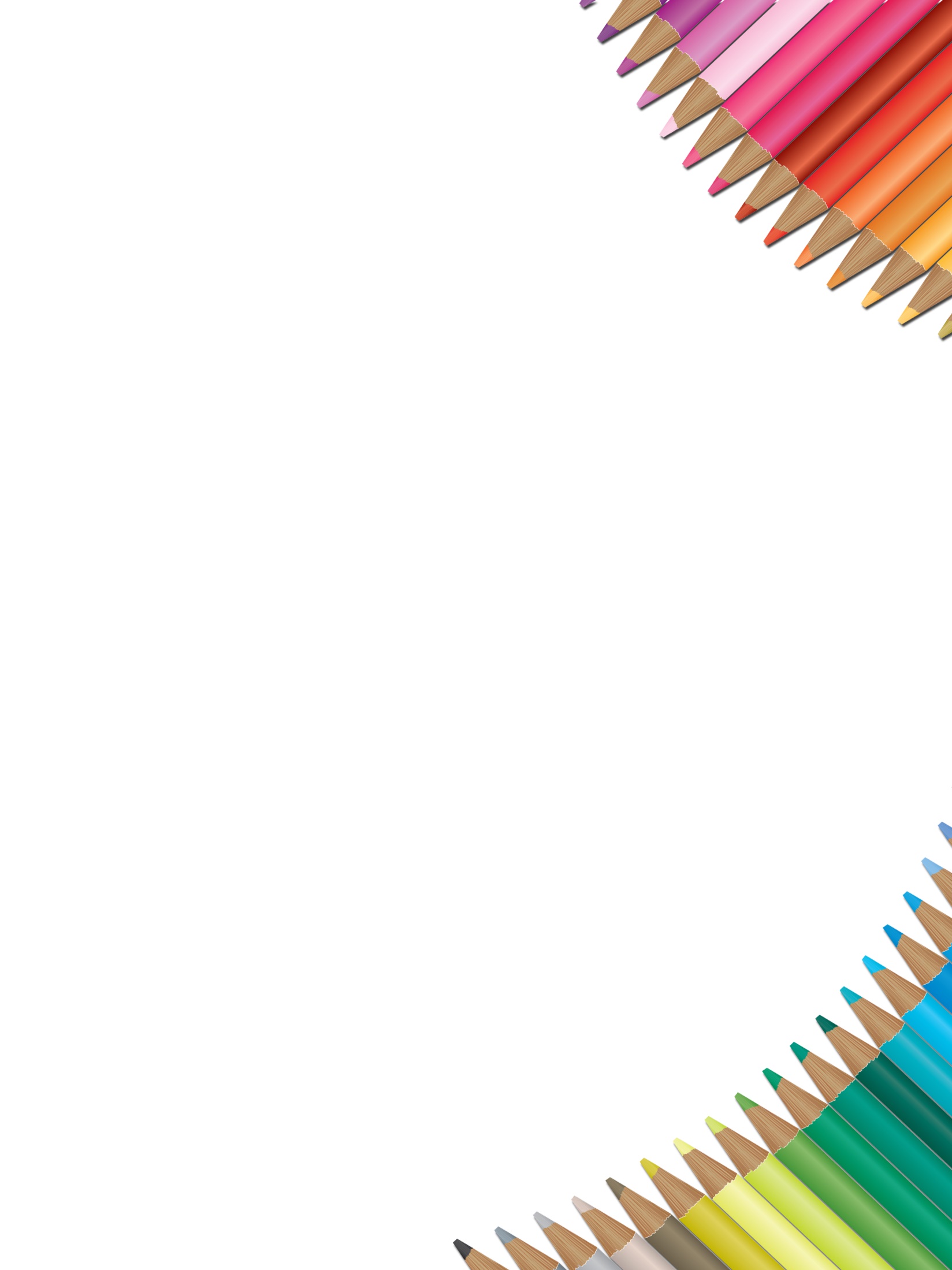 Экспериментальная деятельность
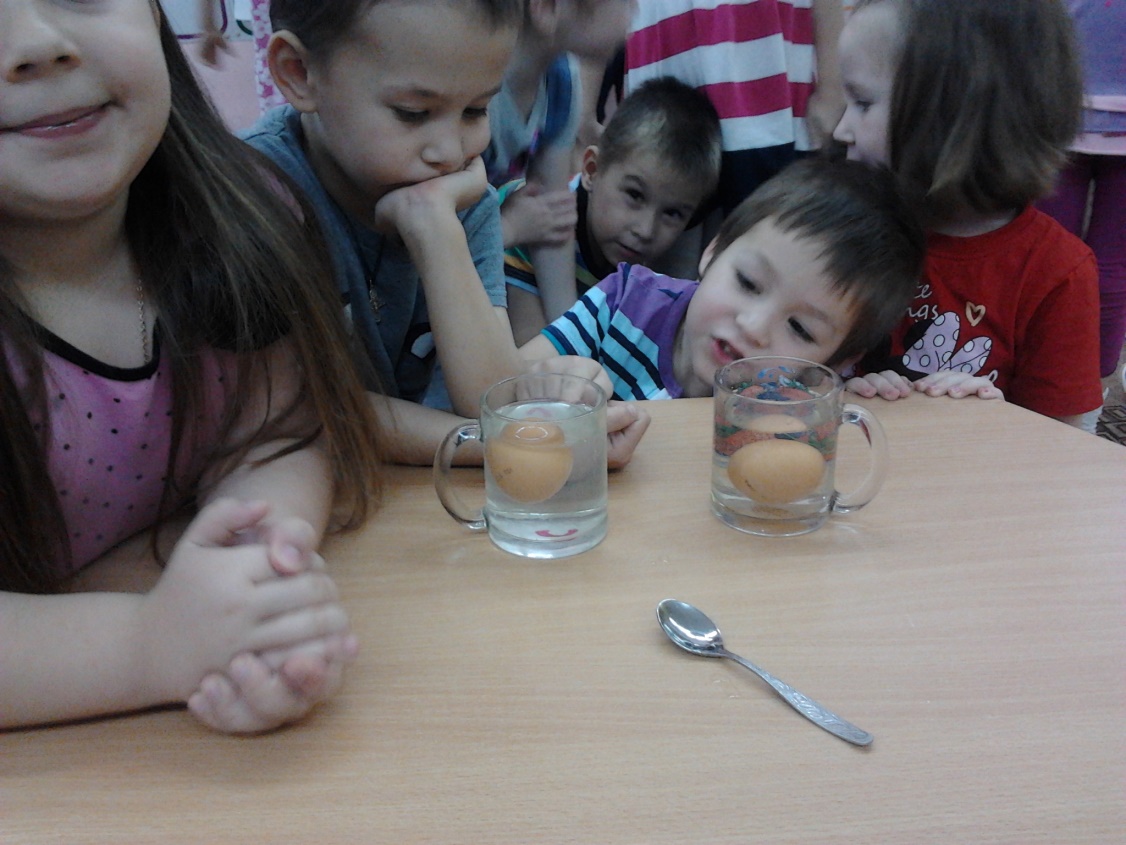 Ставим опыты
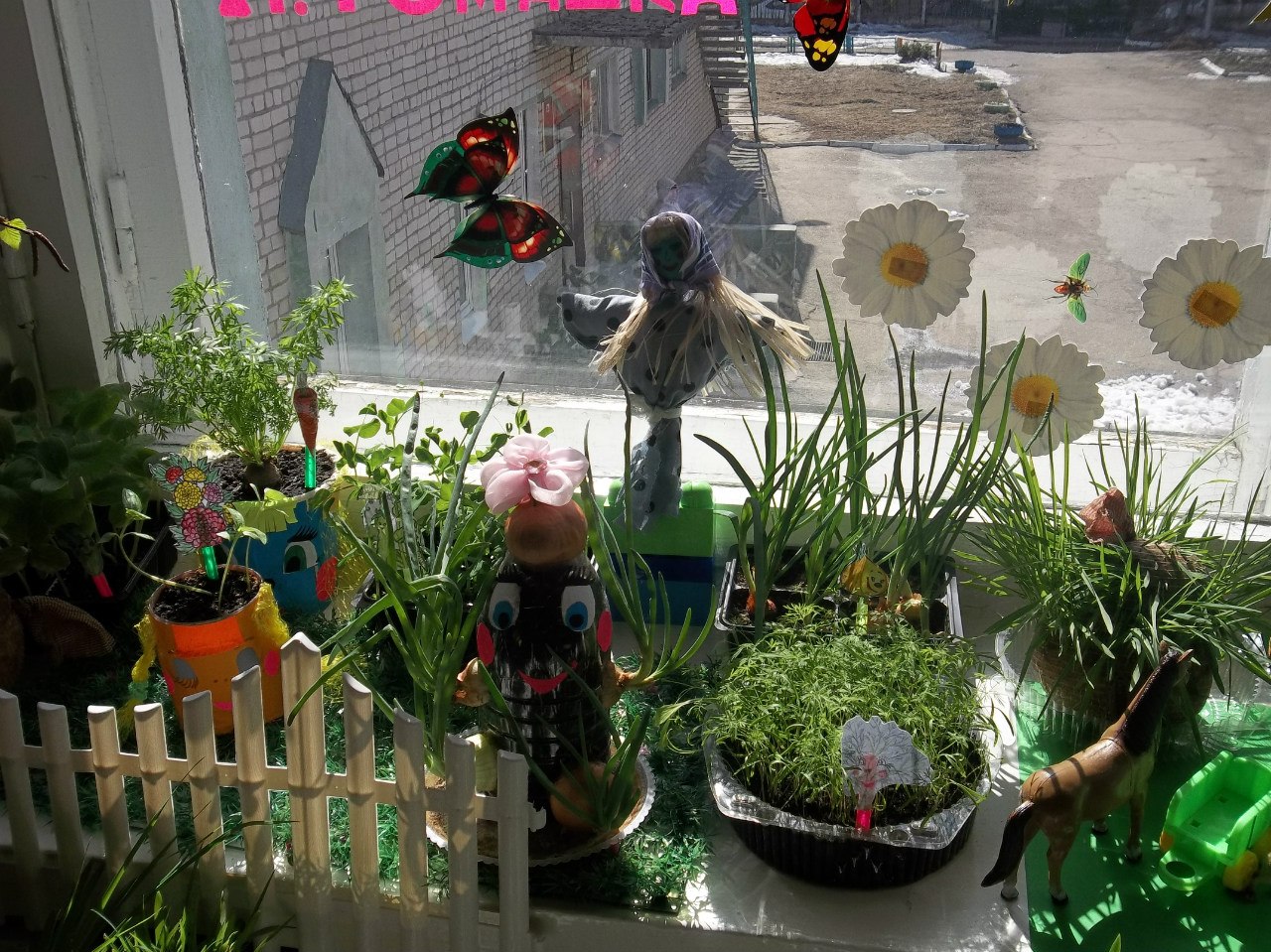 Выращиваем  зелень